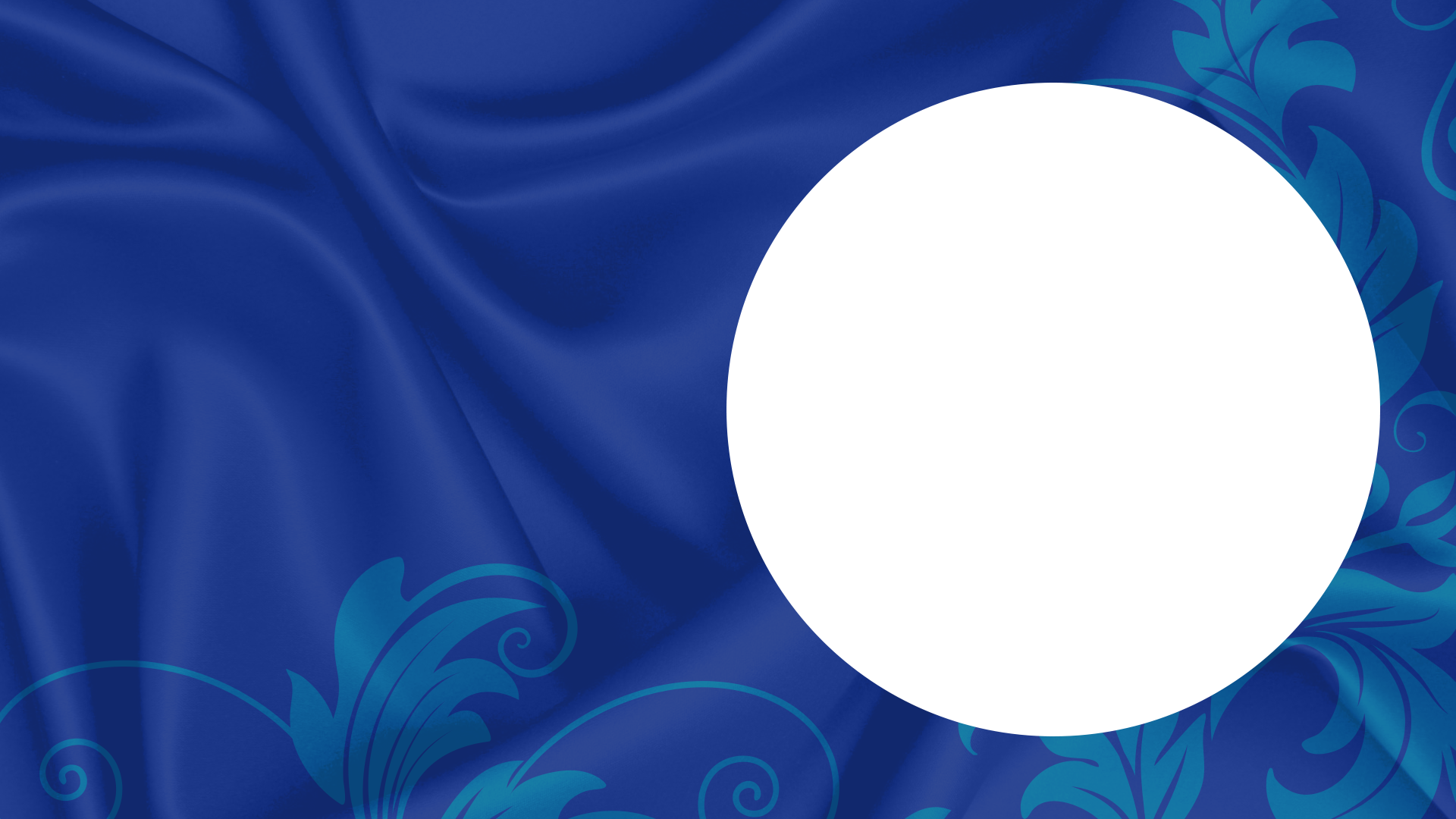 Экономическая политика Петра I
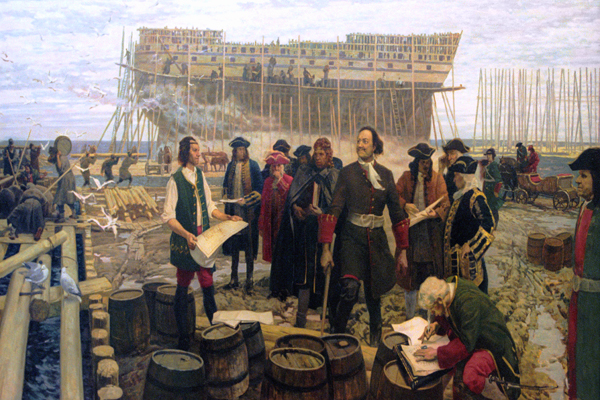 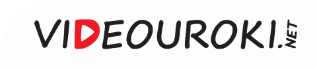 Пётр I известен введением большого количества разнообразных налогов.
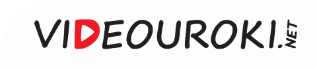 Если дворянин хотел продолжать носить бороду, он платил 
60 рублей, 
а купец – 100 рублей.
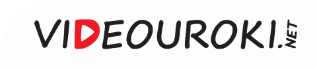 Бородовой знак
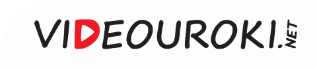 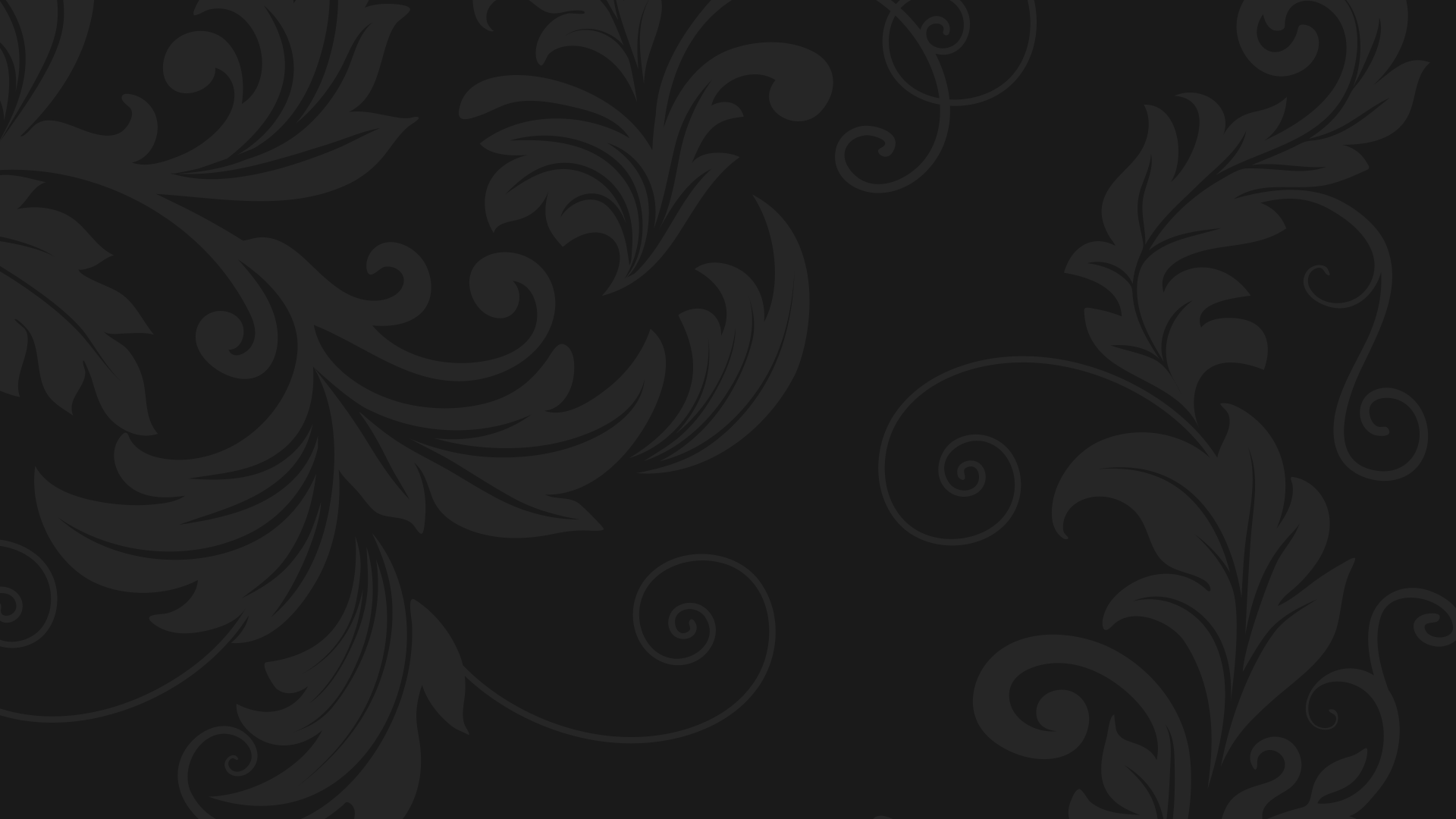 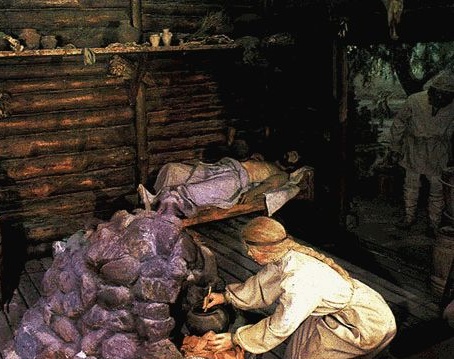 Налог на бани
Купцы платили по 3 рубля с домашних бань. Для крестьянина содержание бани обходилось в 15 копеек.
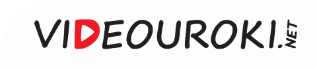 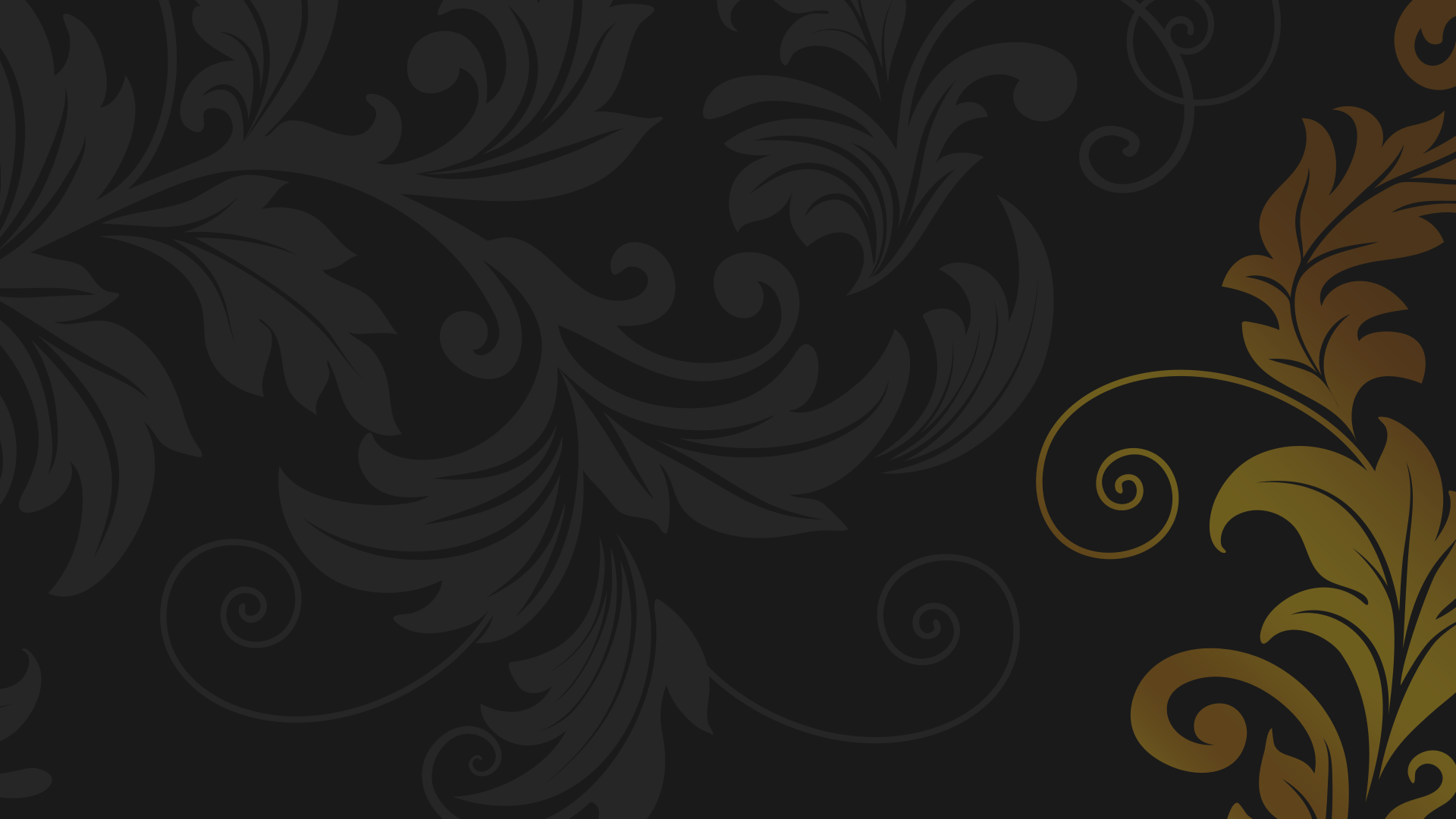 Вопросы занятия
Роль государства в российской экономике.
1
Развитие промышленности, торговли и налоговой системы.
2
Изменения в сфере сельского хозяйства.
3
Итоги экономической политики Петра I.
4
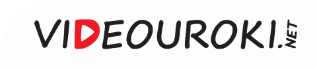 Экономика России
На казённые средства 
было открыто около 
40 % предприятий
Инициатива развития промышленности исходила 
от государства
Оговаривалось, 
какие производить товары 
и в каком количестве
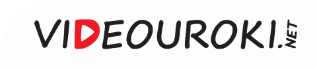 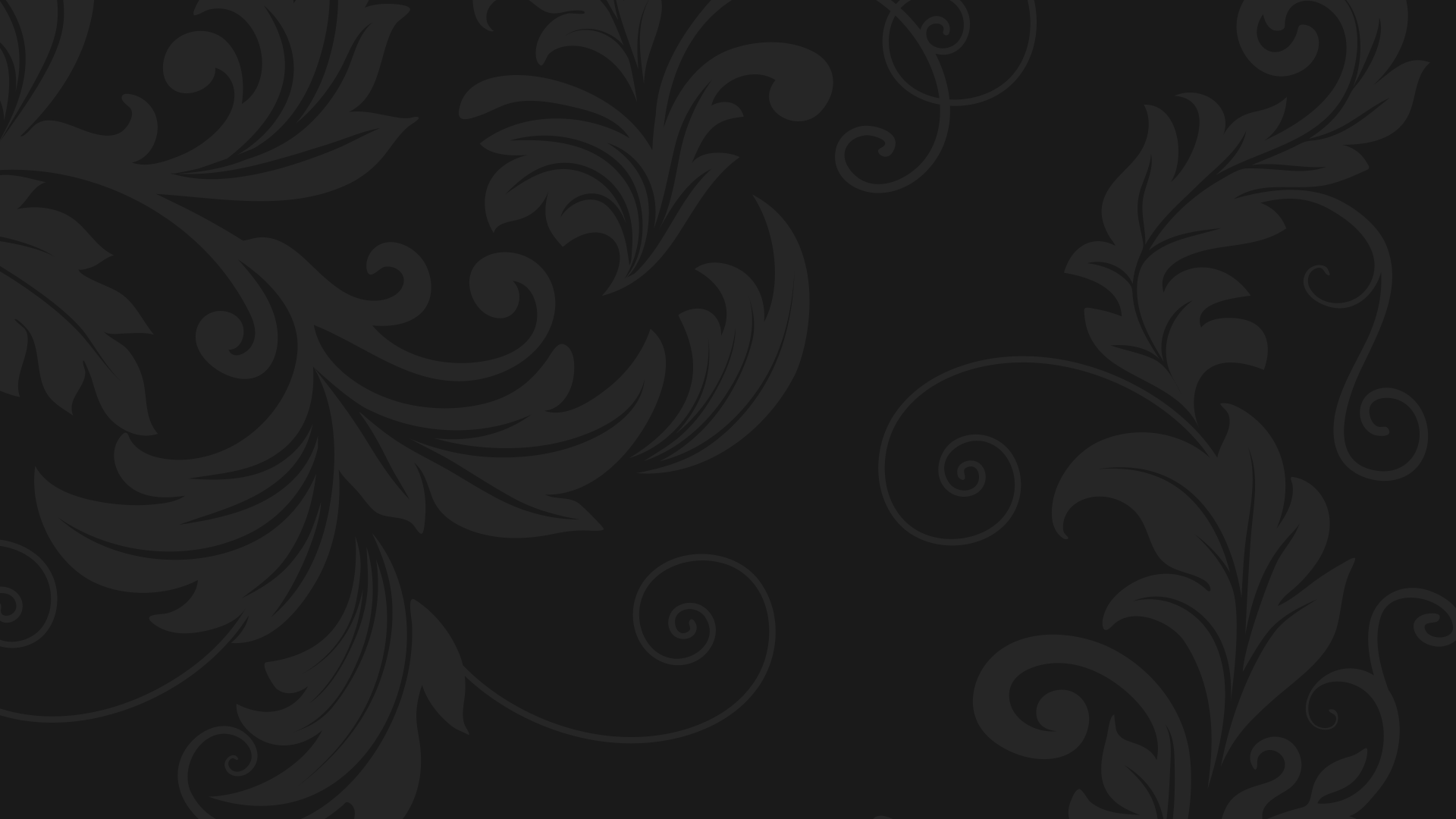 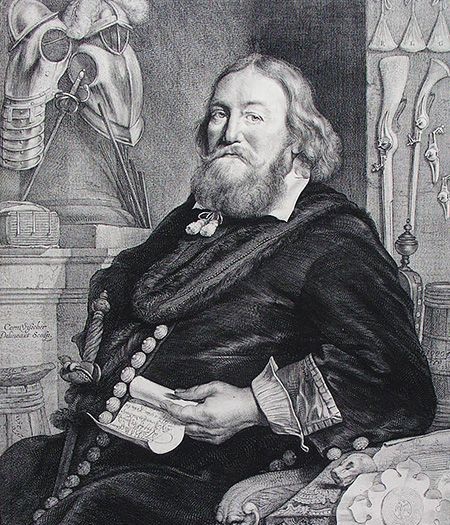 Правительство оказывало материальную поддержку купцам, которые строили заводы. 

Владельцы заводов получали различные льготы.
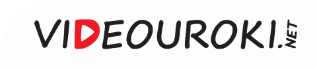 Экономика России
Освобождались от службы
Подлежали только суду Мануфактур-коллегии
Владельцы 
заводов
Не платили подати и внутренние пошлины
Не платили пошлины при ввозе из-за границы инструментов и материалов
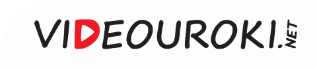 Нерадивые фабриканты могли быть подвергнуты строгим взысканиям со стороны правительства.
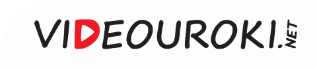 Для осуществления управления ремесленниками и купцами была создана Бурмистерская палата.
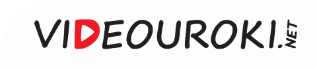 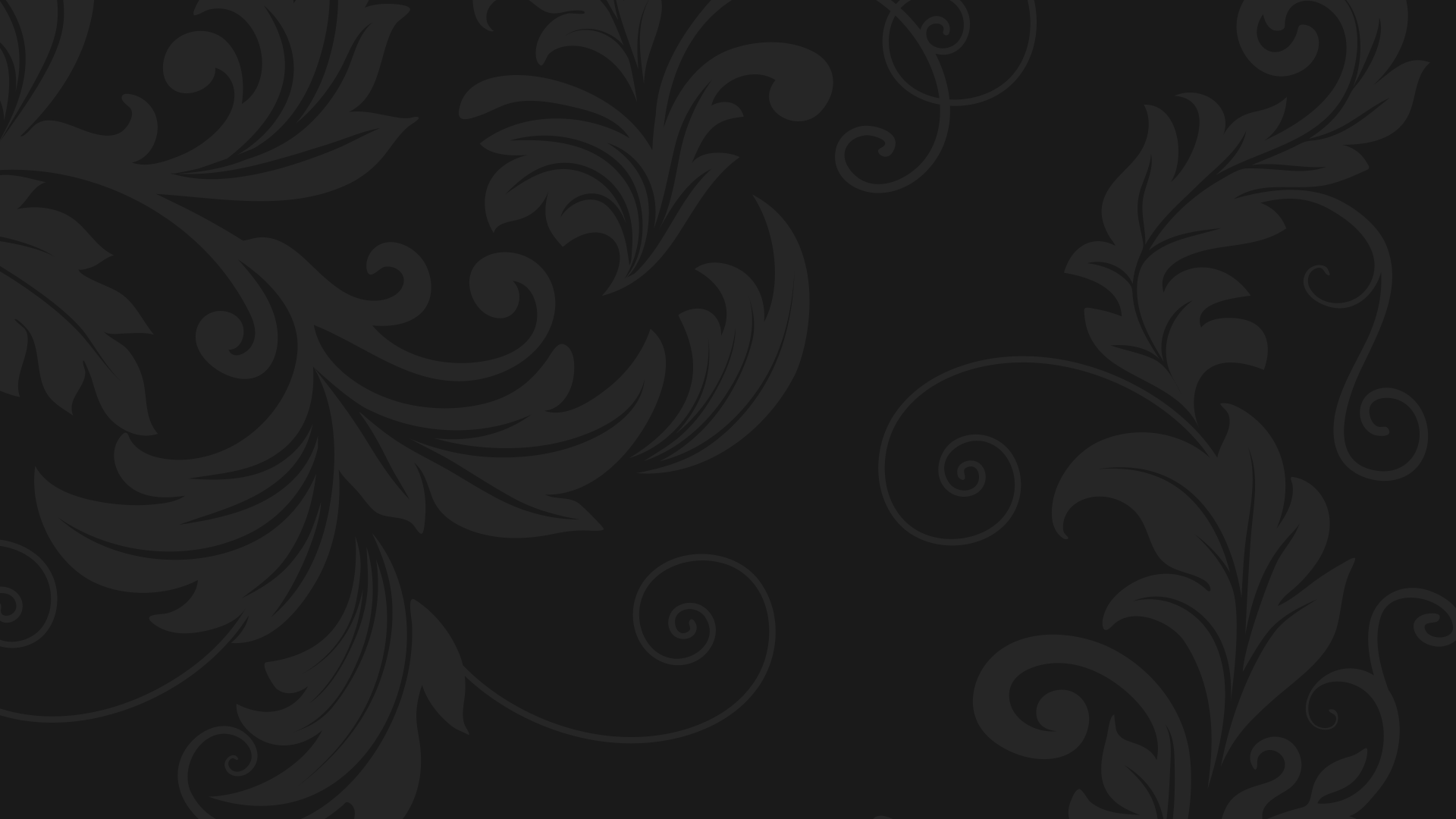 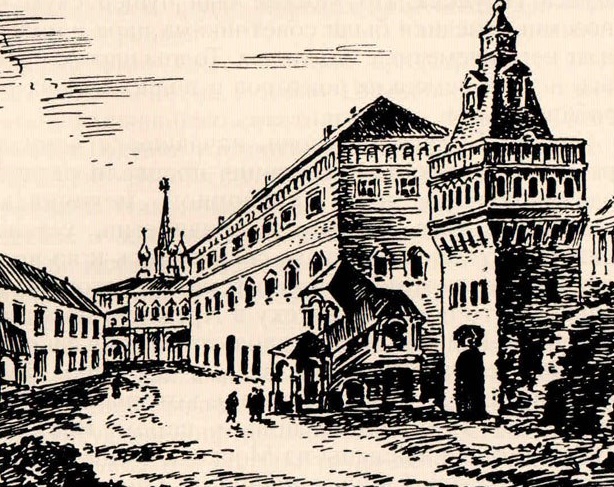 Главный магистрат
Осуществлял контроль за распределением финансов в городах и сбор податей.
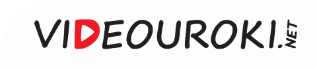 Экономика России
Способствовало 
кооперации
Указ 1722 года предписывал мастерам-ремесленникам объединяться в цехи
Не давало развиваться личной инициативе и рыночным отношениям
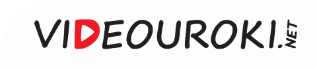 Во время поездки в Голландию Пётр I заинтересовался системой организации Ост-Индской компании.
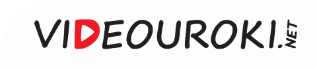 Промышленные компании
Купцы обязывались создать компанию, которая становилась арендатором этого предприятия
Государство продавало купцам предприятие, 
часто убыточное
Возглавлял компанию государственный служащий
Каждый участник компании вносил свою долю средств
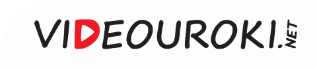 Промышленные компании
Купцов связывала круговая порука
Государство
Получение казённых заказов
Выгода промышленных компаний
Купцы
Гарантированный сбыт продукции
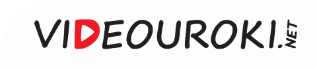 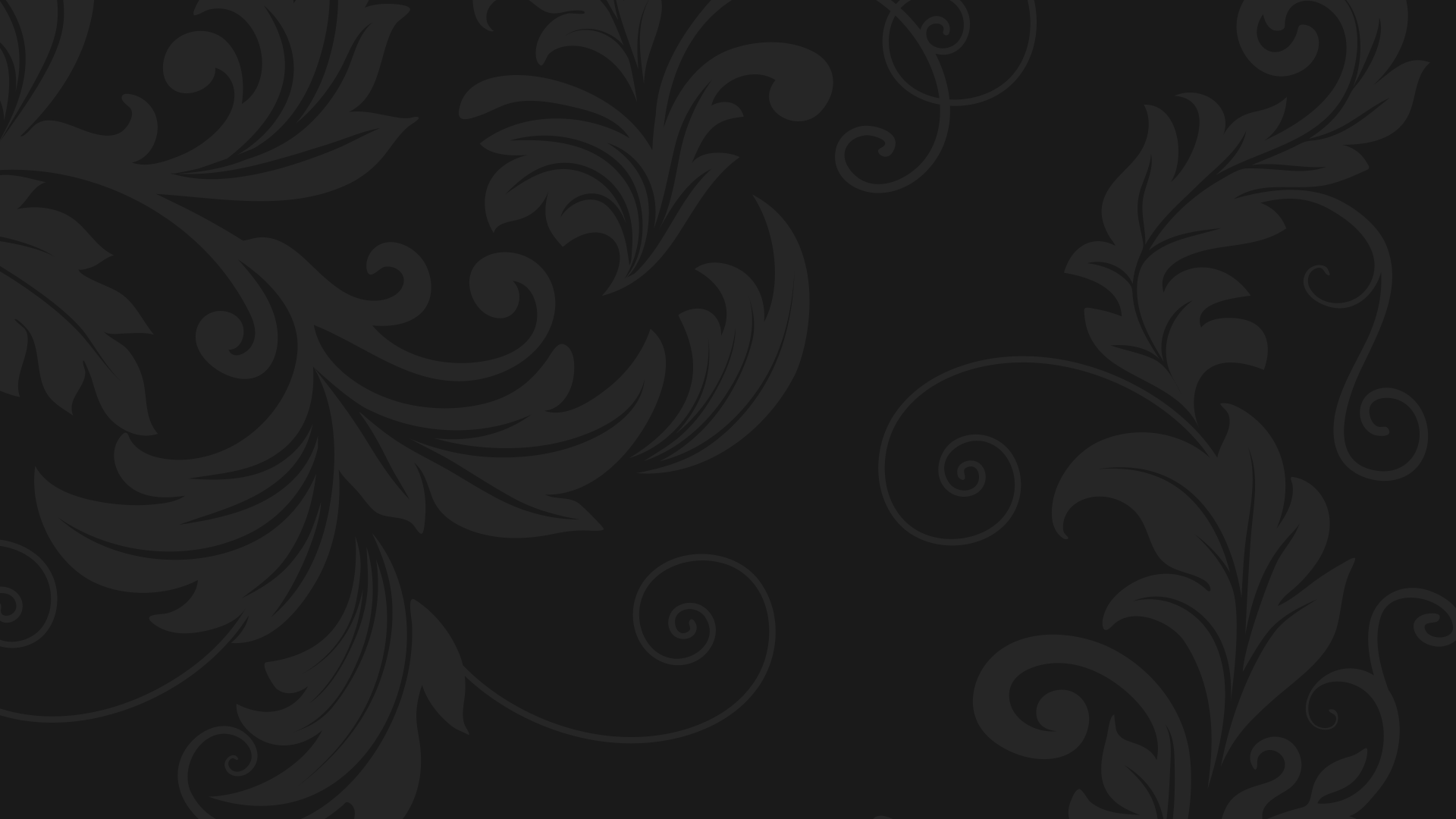 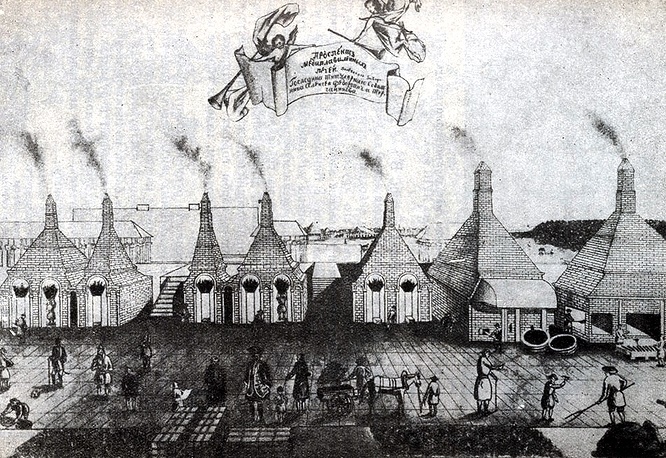 Добыча полезных ископаемых
В 1719 году была издана Берг-привилегия, 
по которой любой человек мог искать 
и перерабатывать полезные ископаемые.
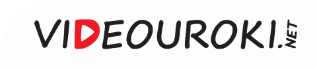 Берг-привилегия
Выплата государству «горной подати» (1/10 часть от найденного)
За утайку найденного или попытку помешать поиску грозили конфискация земли 
или телесное наказание
1/32 часть нужно было отдать владельцу земли
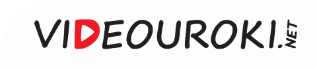 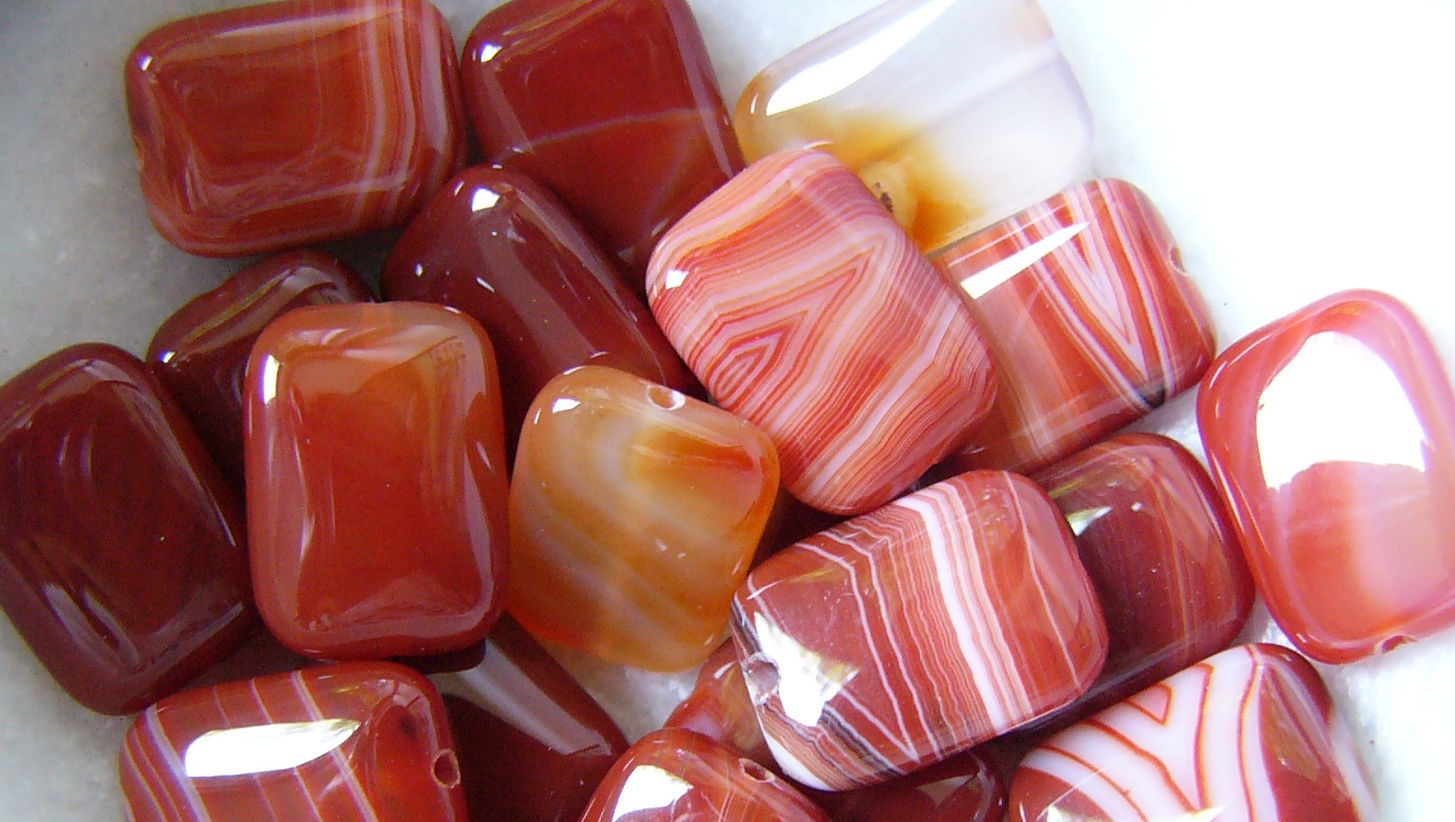 В течение короткого времени в России были открыты богатые месторождения сердолика, торфа 
и каменного угля.
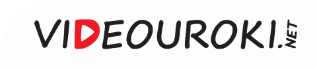 При Петре I к российскому производству активно привлекались иностранцы.
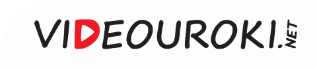 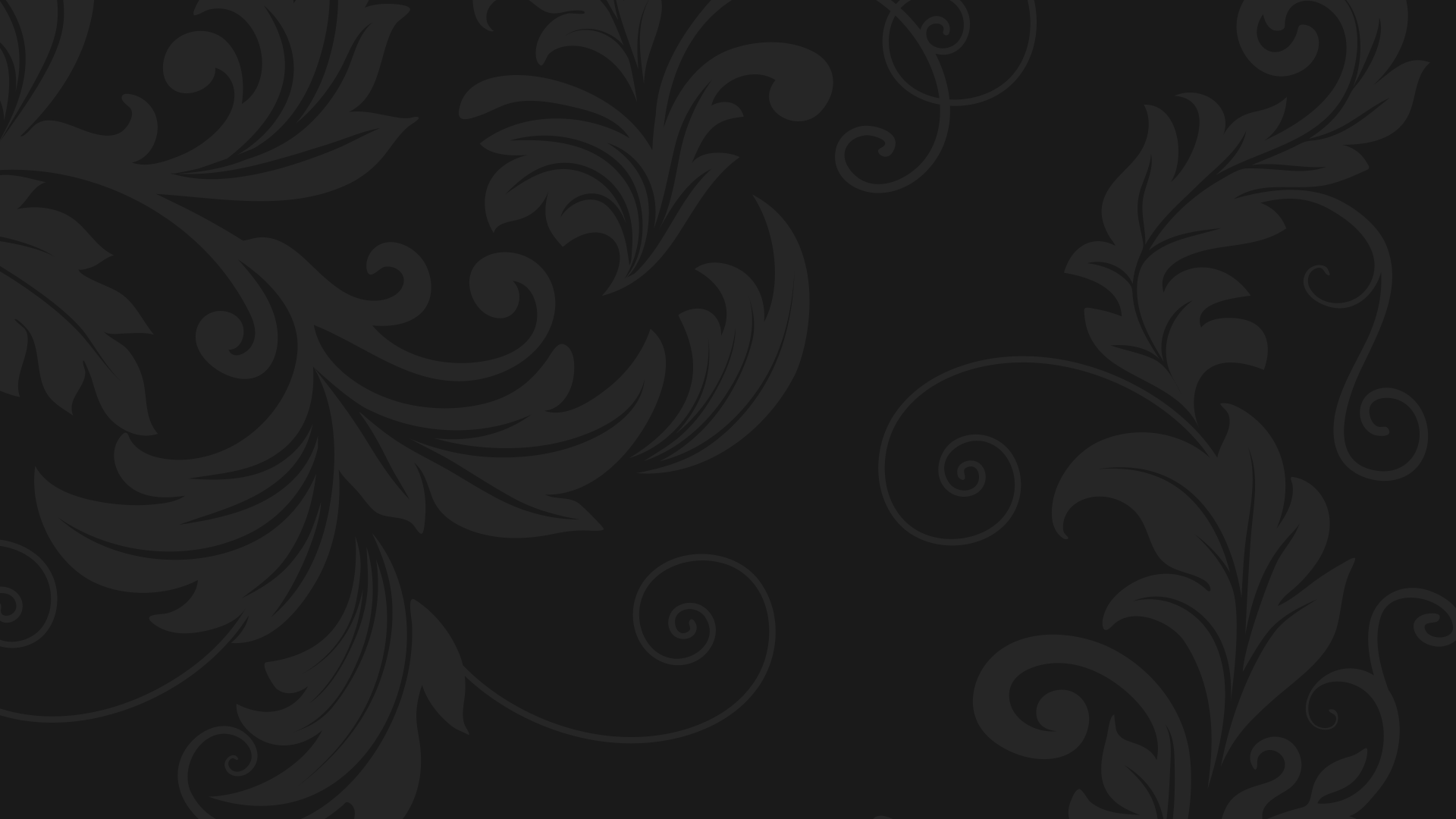 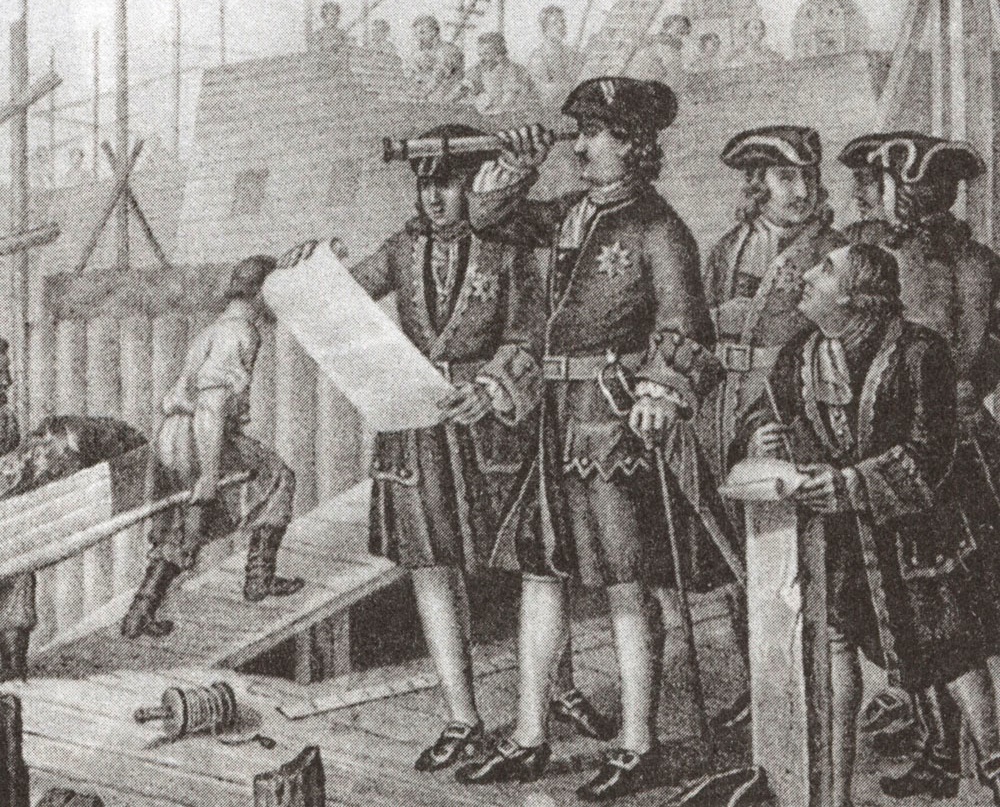 Иностранцы 
на русской службе
В 1702 году по всей Европе распространили петровский указ, в котором на выгодных условиях приглашали иностранцев 
для промышленной службы в России.
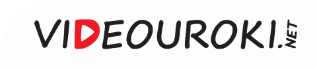 Русский посол
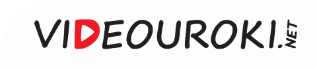 Развитие промышленности
1
2
3
Готовили в России 
и собственных специалистов
При мануфактурах создавались ремесленные училища и технические школы
Учениками могли стать представители всех свободных сословий
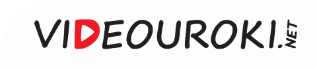 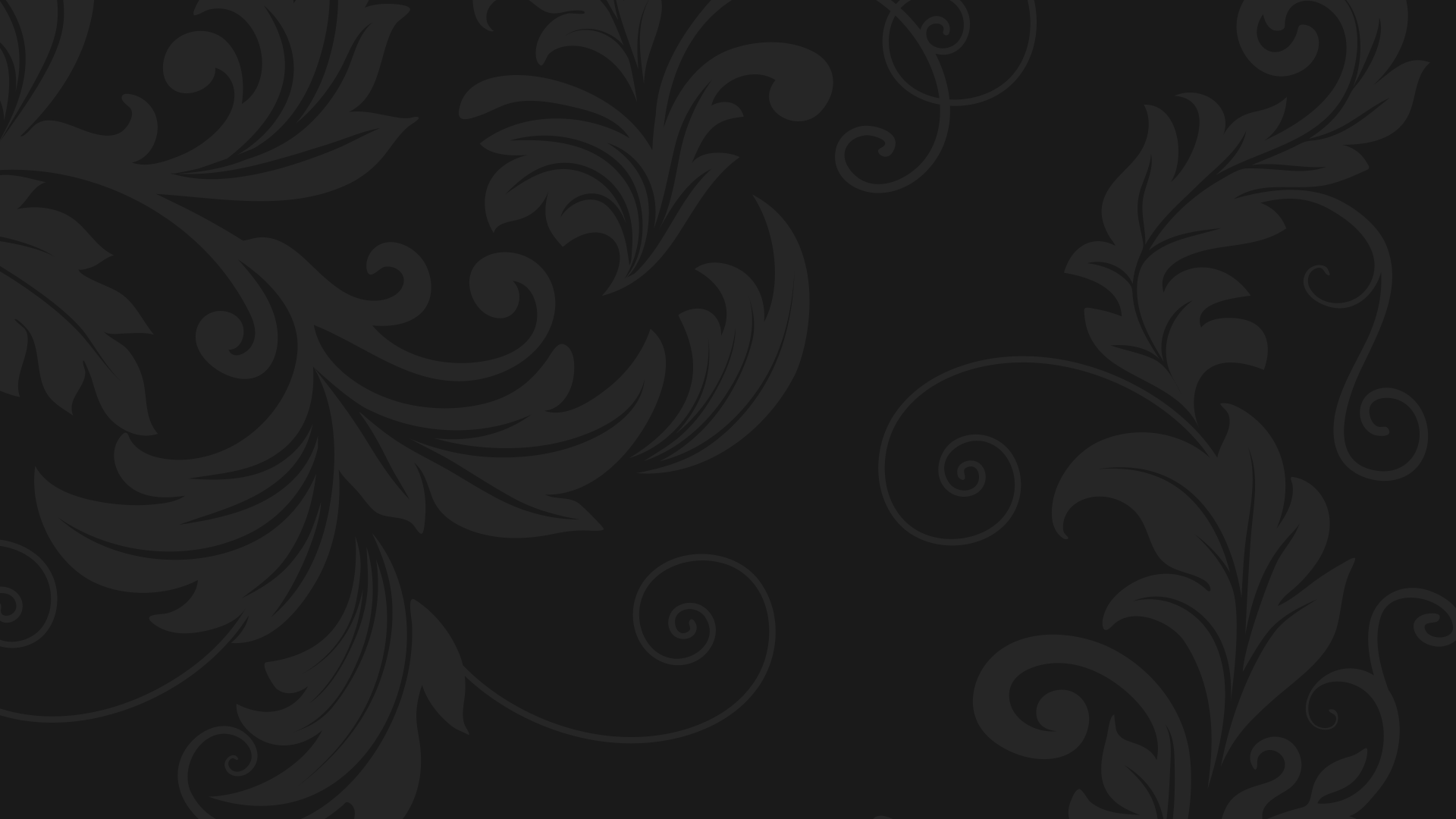 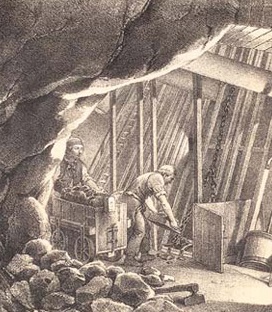 На уральских заводах появились горные школы. 

Учились в них грамотные солдатские и поповские дети.
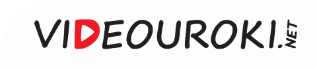 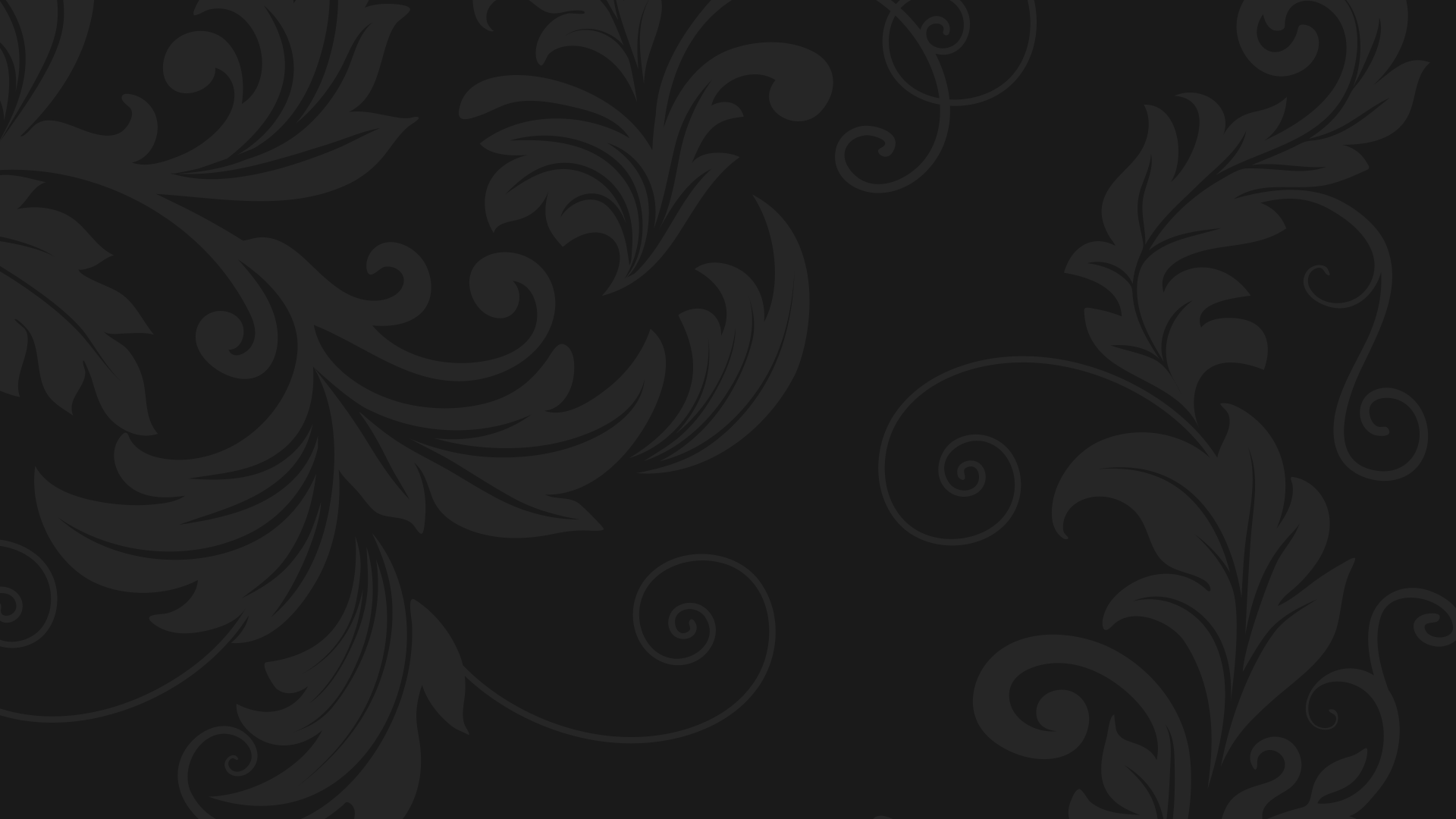 Промышленность
Большое внимание Пётр I уделял заводам, работавшим на военные нужды.
1
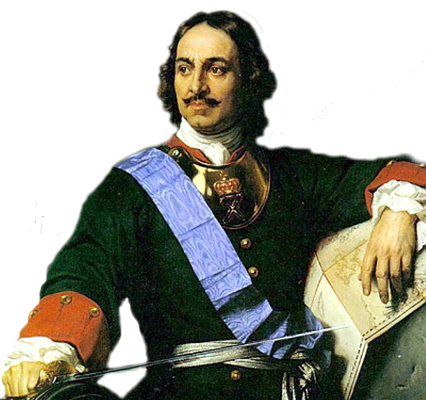 Уже к 1702 году Россия перестала покупать оружие за границей.
2
Новшеством петровских заводов были «огненные» машины.
3
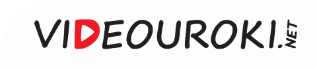 В конце XVII века Пётр I инициировал создание кумпанств для постройки кораблей Азовского флота.
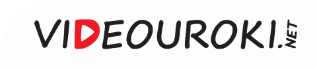 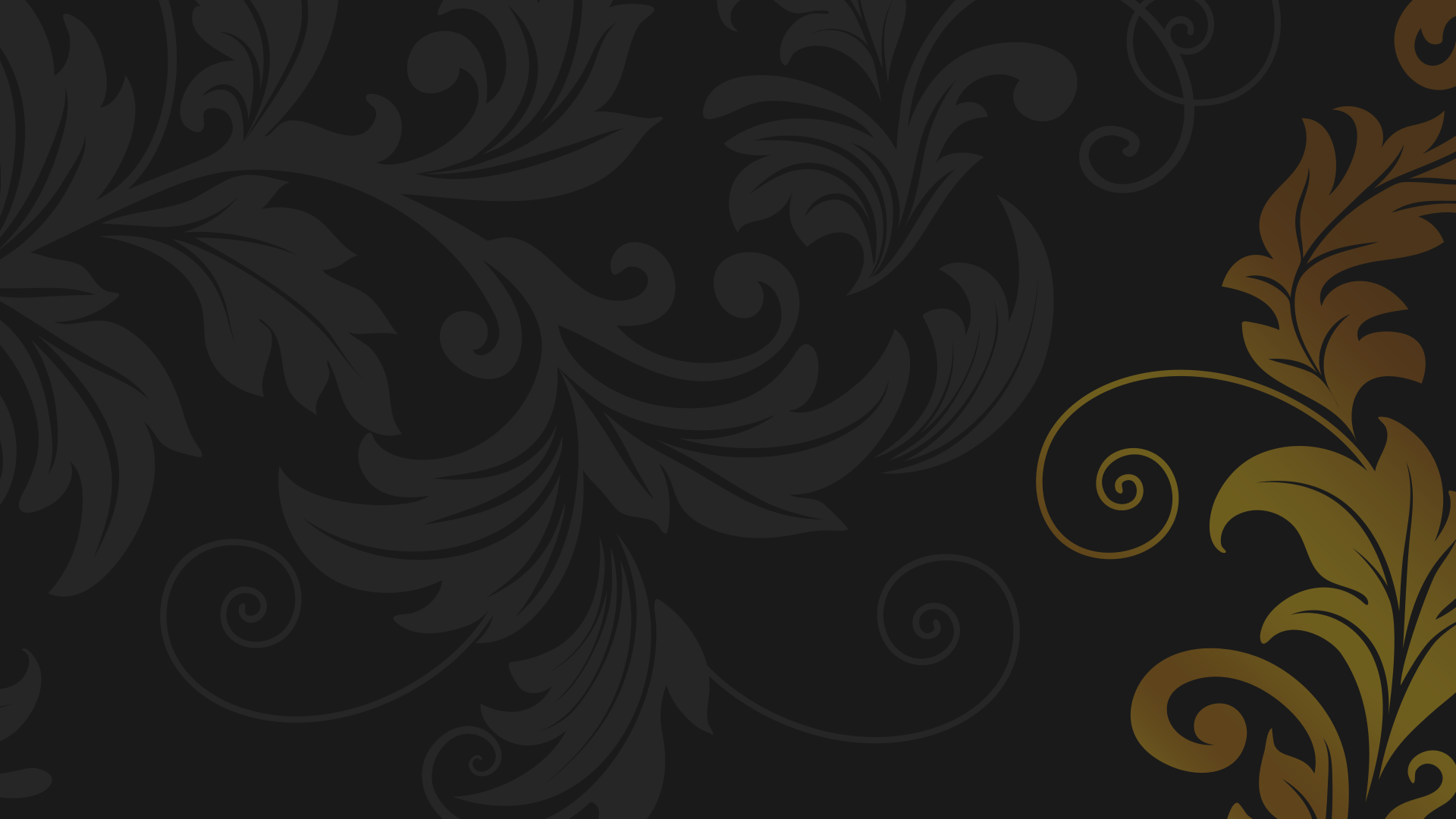 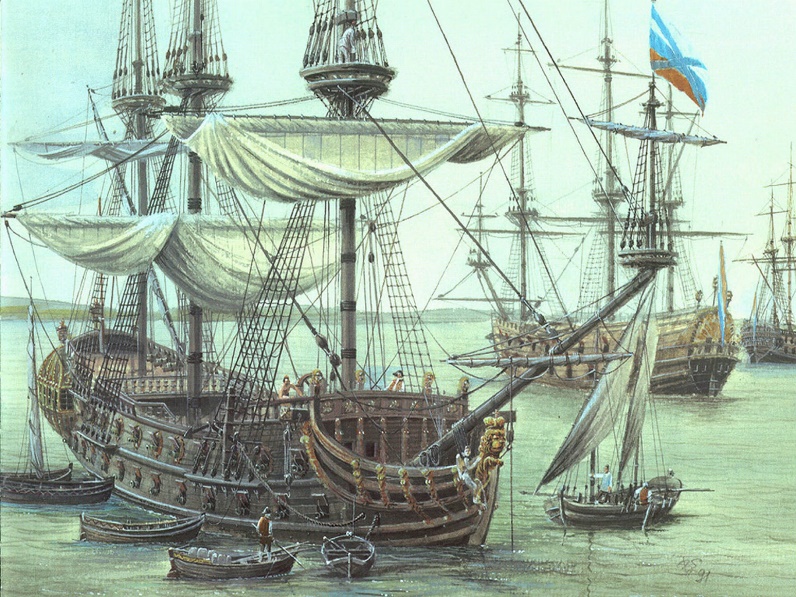 Кумпанство —
это товарищество, добровольно созданное из церковных и светских землевладельцев для отбывания повинности постройки и снаряжения кораблей в России XVII века.
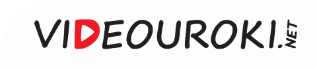 Кумпанства
Все кумпанства подчинялись Адмиралтейскому приказу
Для них нанимали голландских корабельных мастеров
Пётр I ввёл единый налог на содержание 
и снаряжение кораблей
В 1700 году 
кумпанства были упразднены
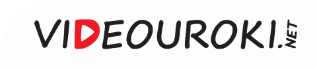 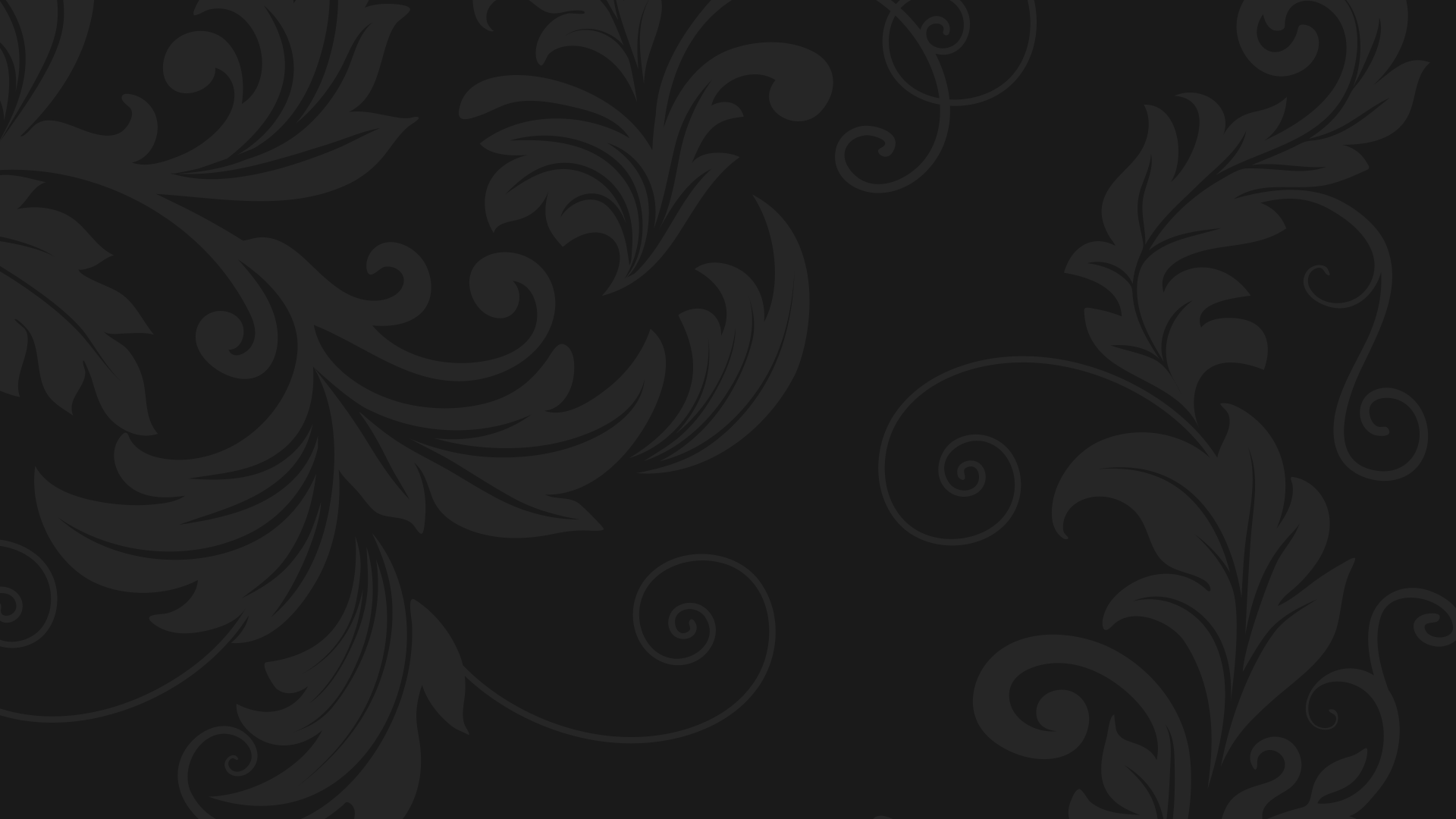 Промышленность
Олонецкие горные заводы отличались хорошим оборудованием и большим количеством работников.
1
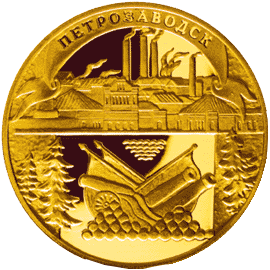 В центральном районе 
России находились суконные 
и парусные предприятия.
2
Центром текстильного производства была Москва.
3
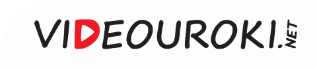 Развитие промышленности
1
2
3
Существовала 
проблема нехватки рабочей силы
С 1703 года крепостные или черносошные крестьяне приписывались к мануфактурам
Работали они 
в счёт государственной подати
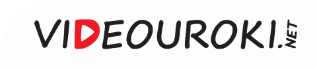 В 1721 году владельцы мануфактур получили право покупать безземельных крестьян для работы на предприятиях.
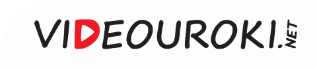 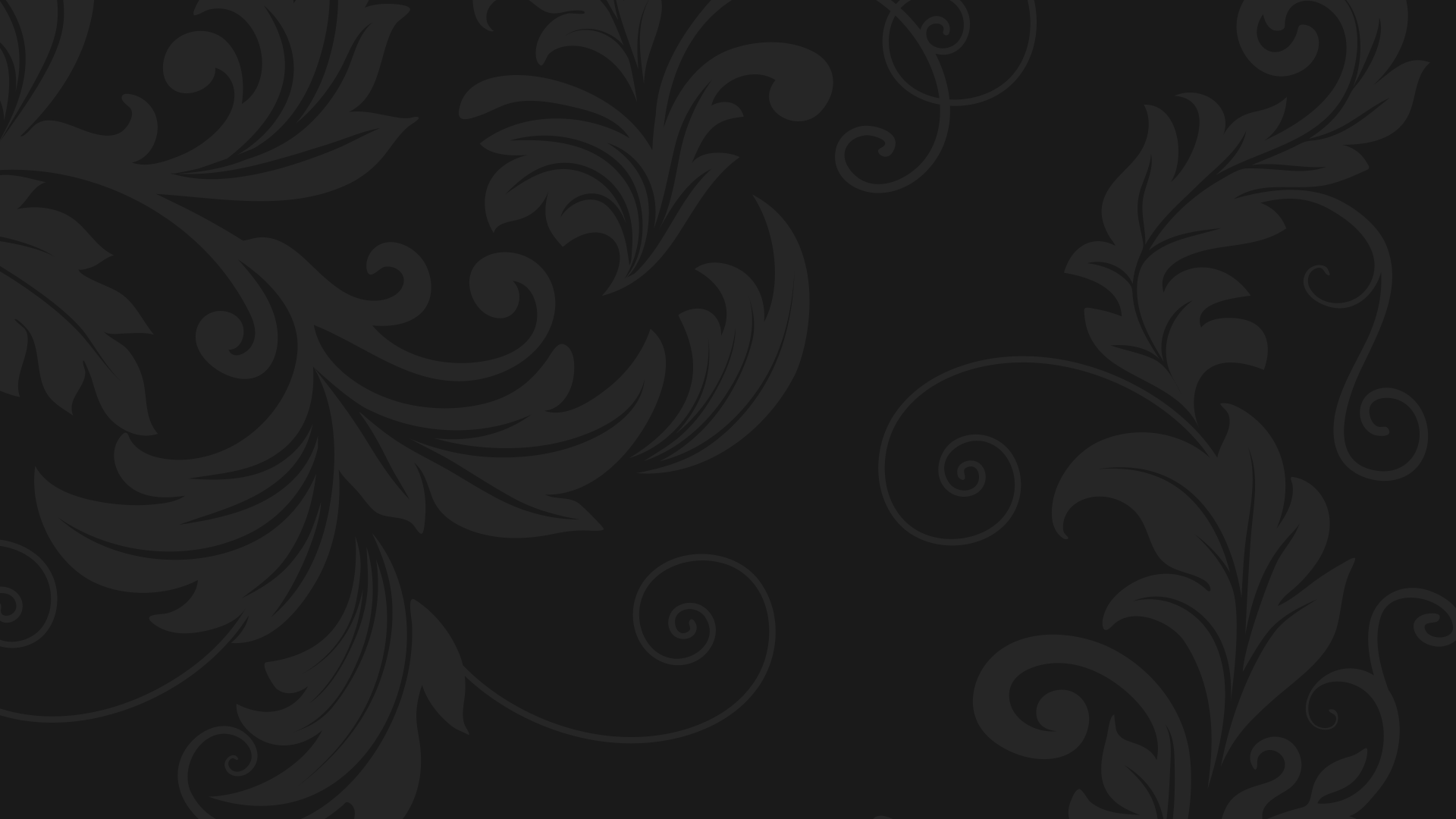 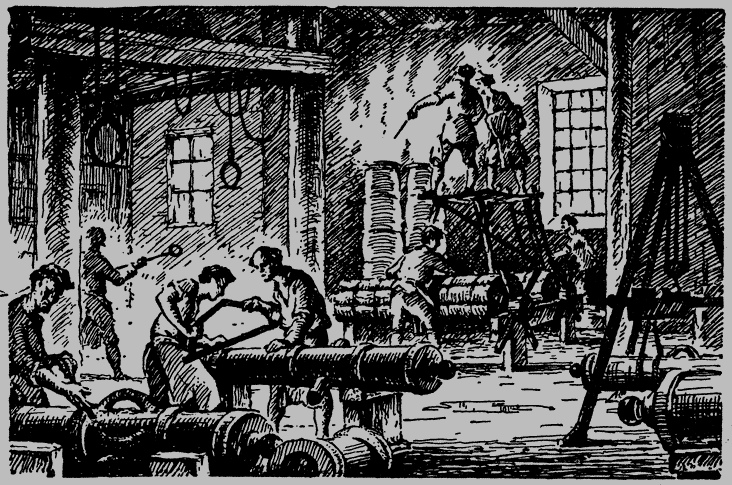 Посессионные работники
Не могли быть проданы отдельно 
от предприятия.
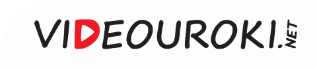 Развитие промышленности
В начале правления Петра I 
в России насчитывалось 
около 30 мануфактур
При Петре I 
рост мануфактур 
был очень быстрым
К 1725 году количество мануфактур достигло 200
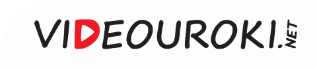 Москва в начале XVIII века
Крупными ремесленными центрами были Москва и Петербург.
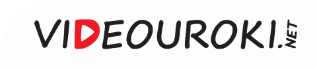 Торговля
В начале XVIII века 
активно развивался всероссийский рынок
Петербург превращался 
в центр международной торговли
В Архангельске иностранные купцы могли продавать 
только пеньку
В 1718 году был издан указ, по которому вся внешняя торговля переносилась 
в Петербург
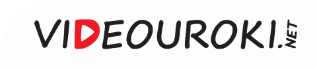 Пётр I проводил политику протекционизма.
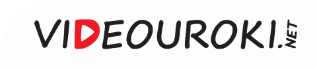 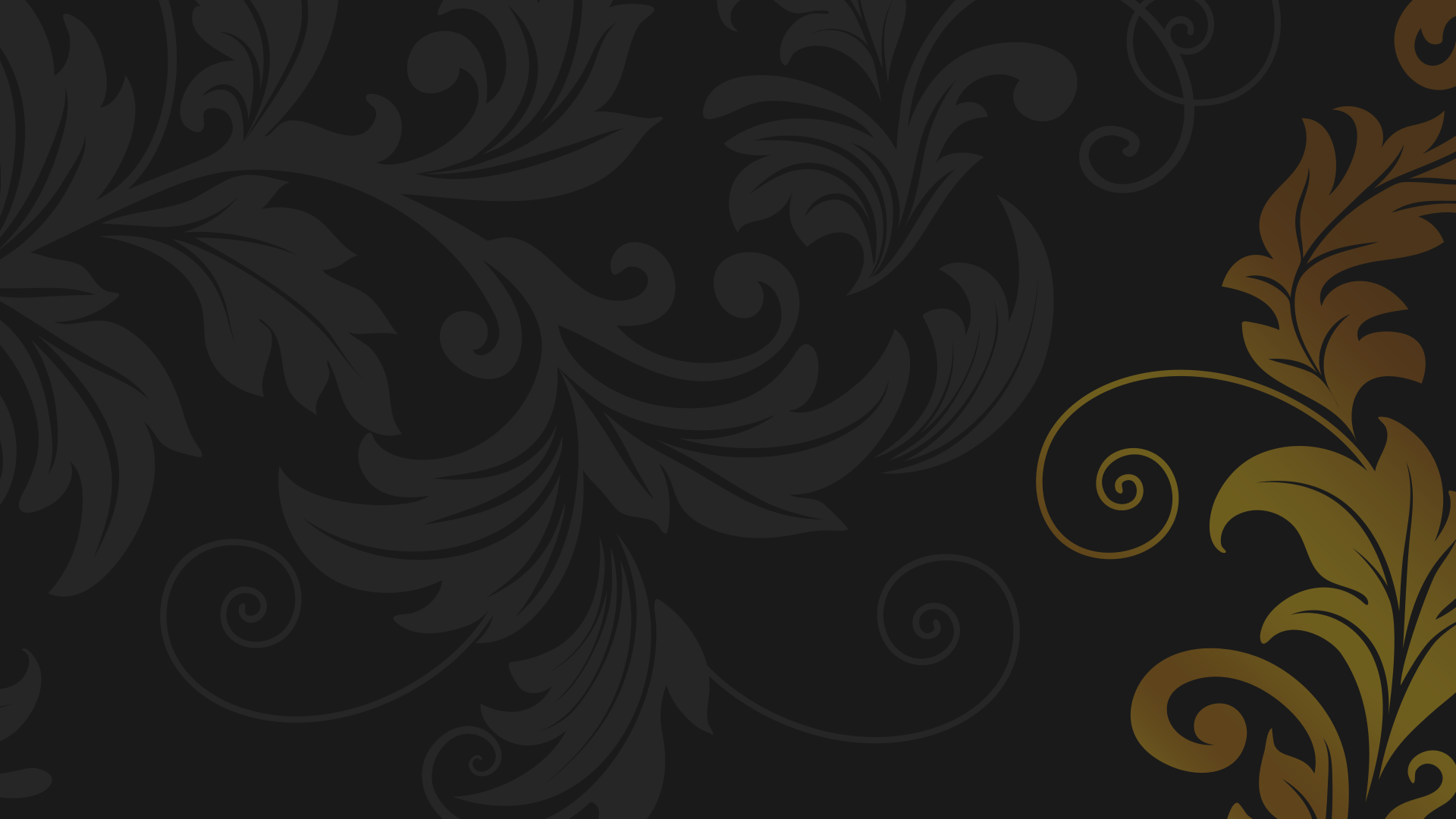 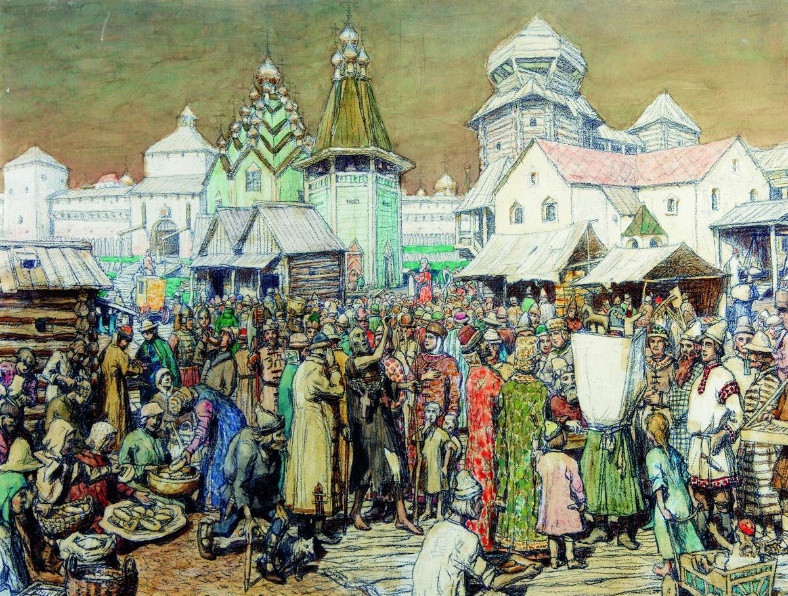 Протекционизм —
это такая торговая политика, 
которая направлена на временное ограничение ввоза иностранных товаров и поддержку отечественных производителей.
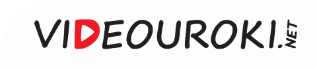 Политика протекционизма привела 
к стремительному росту промышленности 
и торговли России.
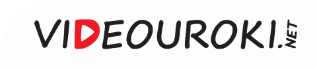 Развитие экономики
Российские предприниматели получали льготы и субсидии
Политика протекционизма
Сокращалась зависимость российского рынка 
от иностранных товаров
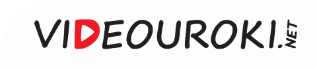 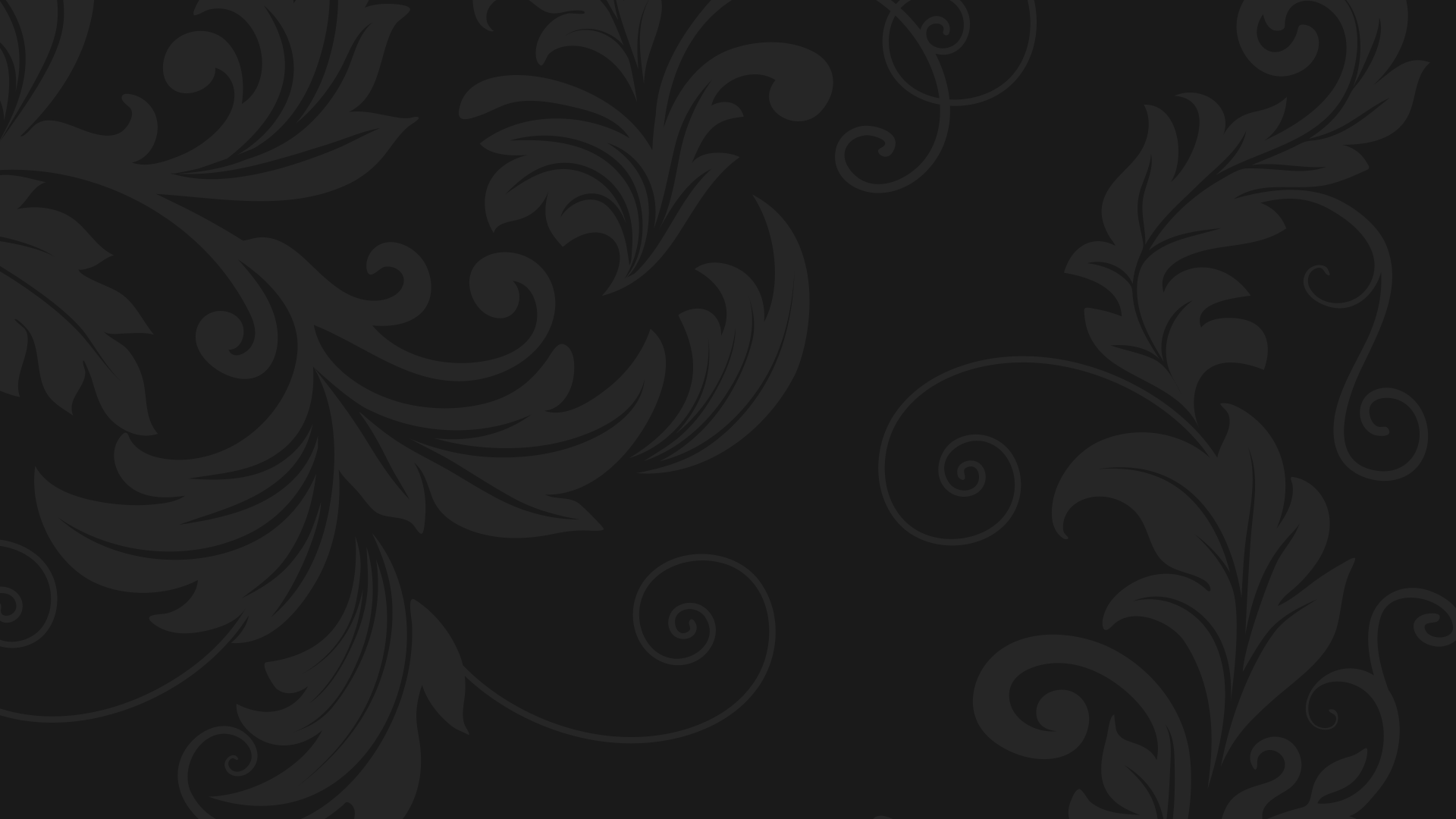 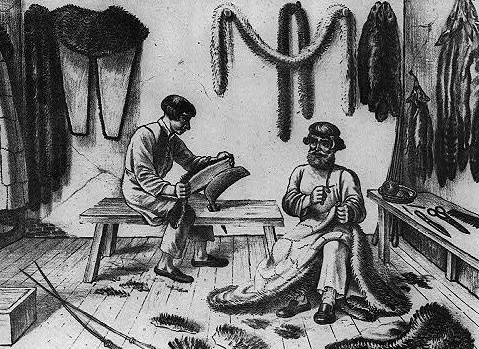 Таможенный тариф (1724 год)
Предусматривал высокие таможенные пошлины на иностранные товары, 
которые могли производиться в России.
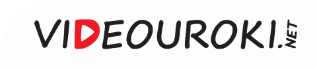 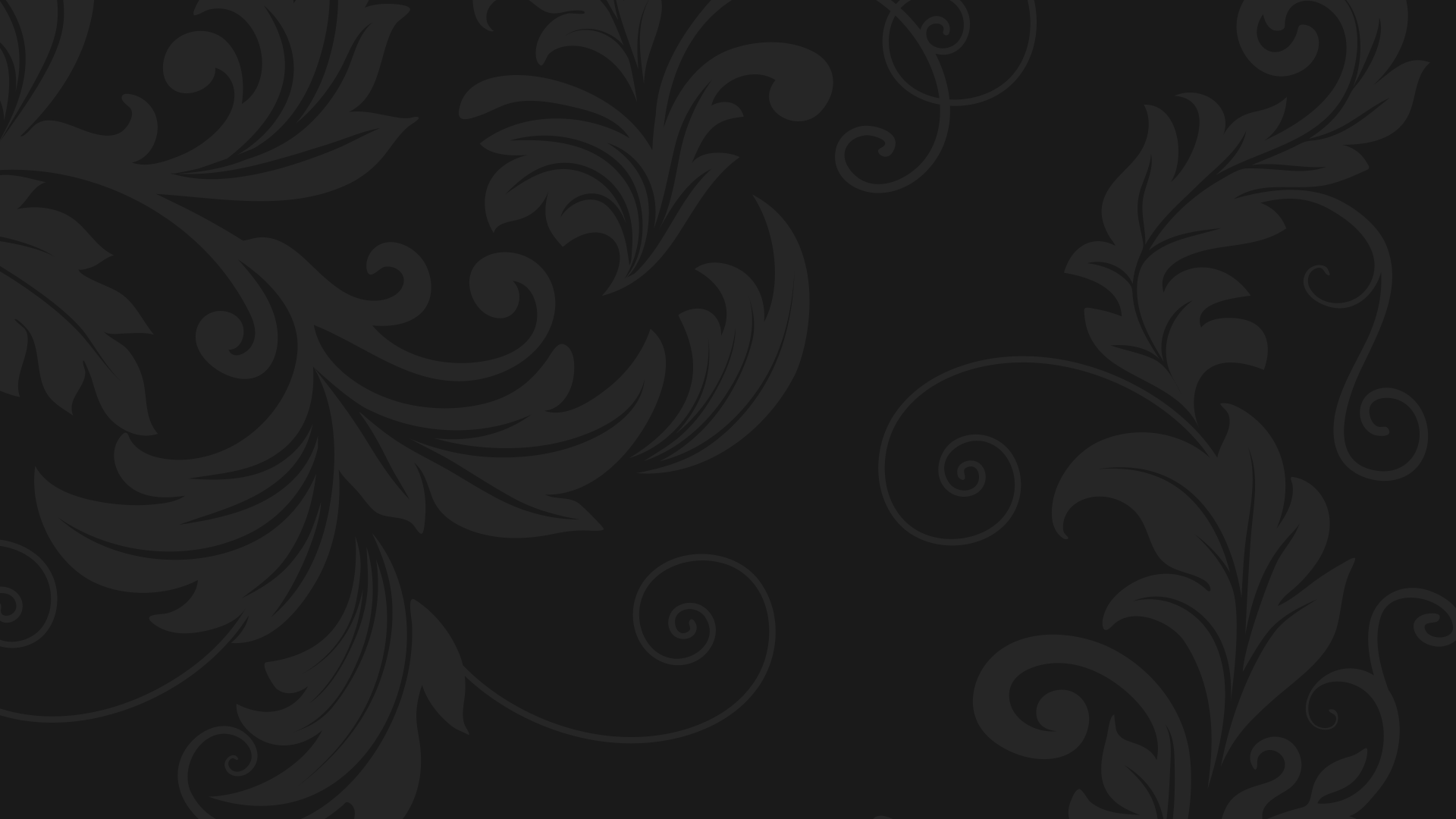 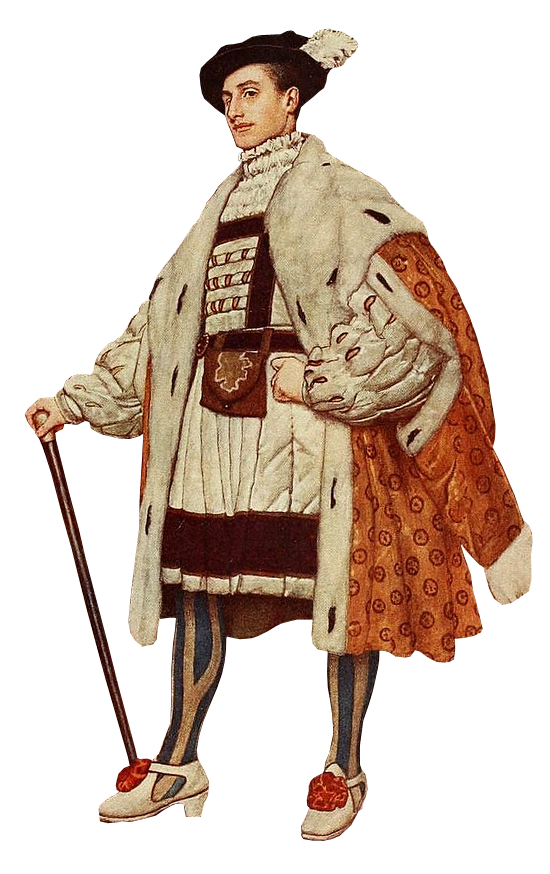 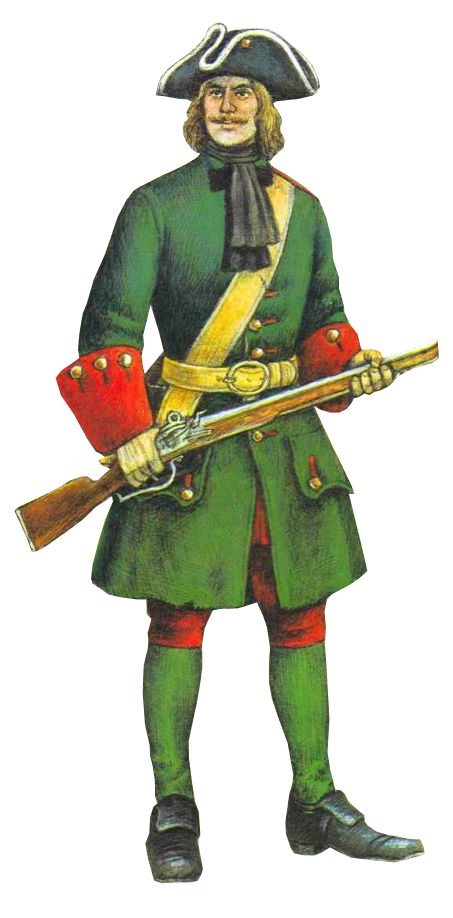 Стоимость пушки – 10 рублей
Пошлина – 7,5 рублей
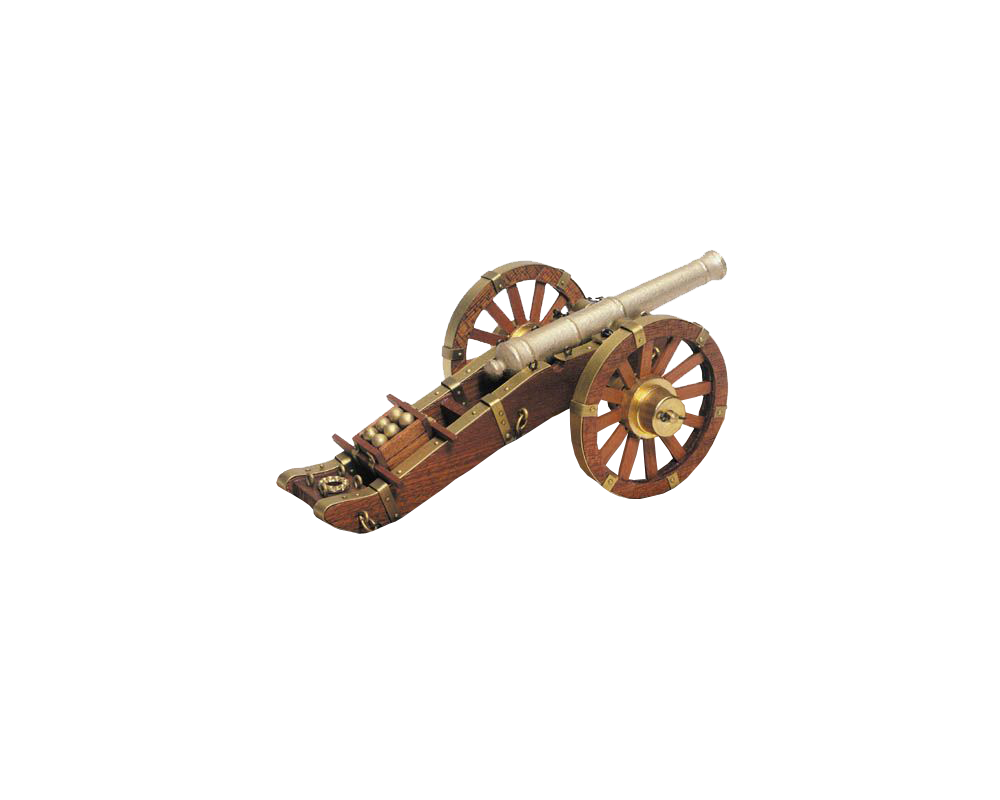 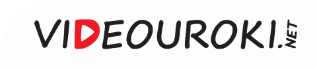 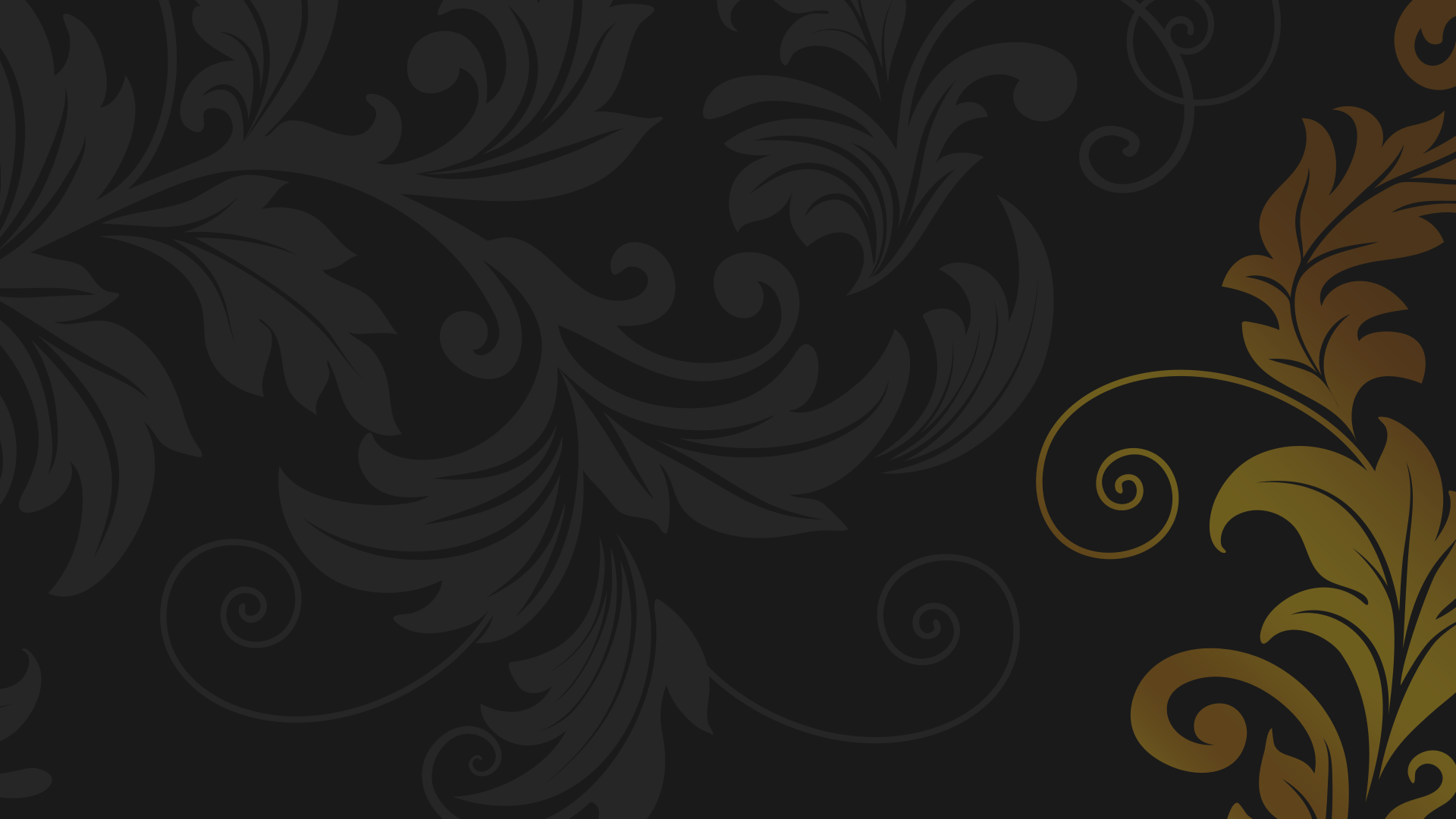 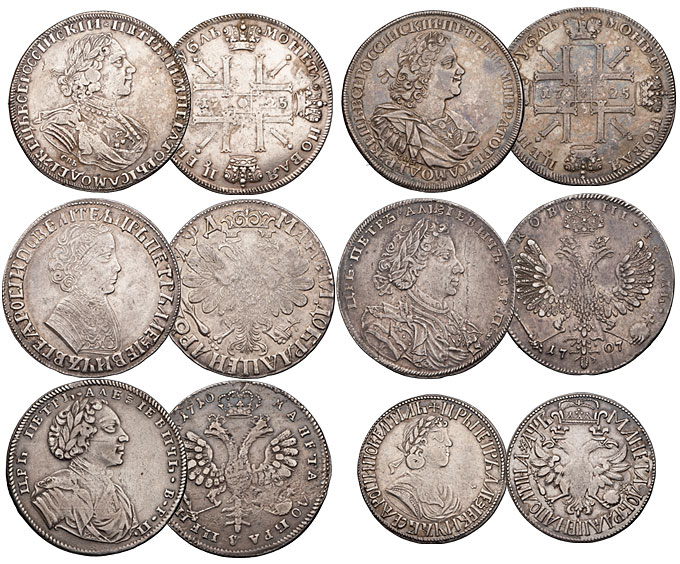 Меркантилизм —
это экономическая политика, направленная на накопление средств внутри страны, а также поддержку положительного торгового баланса.
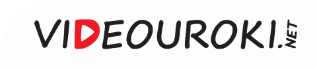 Положительный торговый баланс: стоимость вывозимых товаров должна превышать стоимость ввозимых товаров.
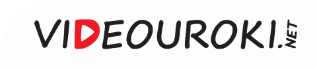 Налоговая реформа
1
2
3
В 1724 году в России провели налоговую реформу
Налог взимался со всех мужчин, кроме дворян 
и представителей духовенства
Такая система налогообложения называлась подушной
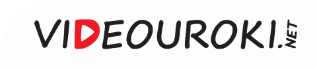 Чтобы учесть всех налогоплательщиков, была проведена подушная перепись населения.
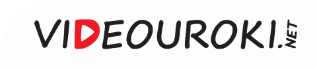 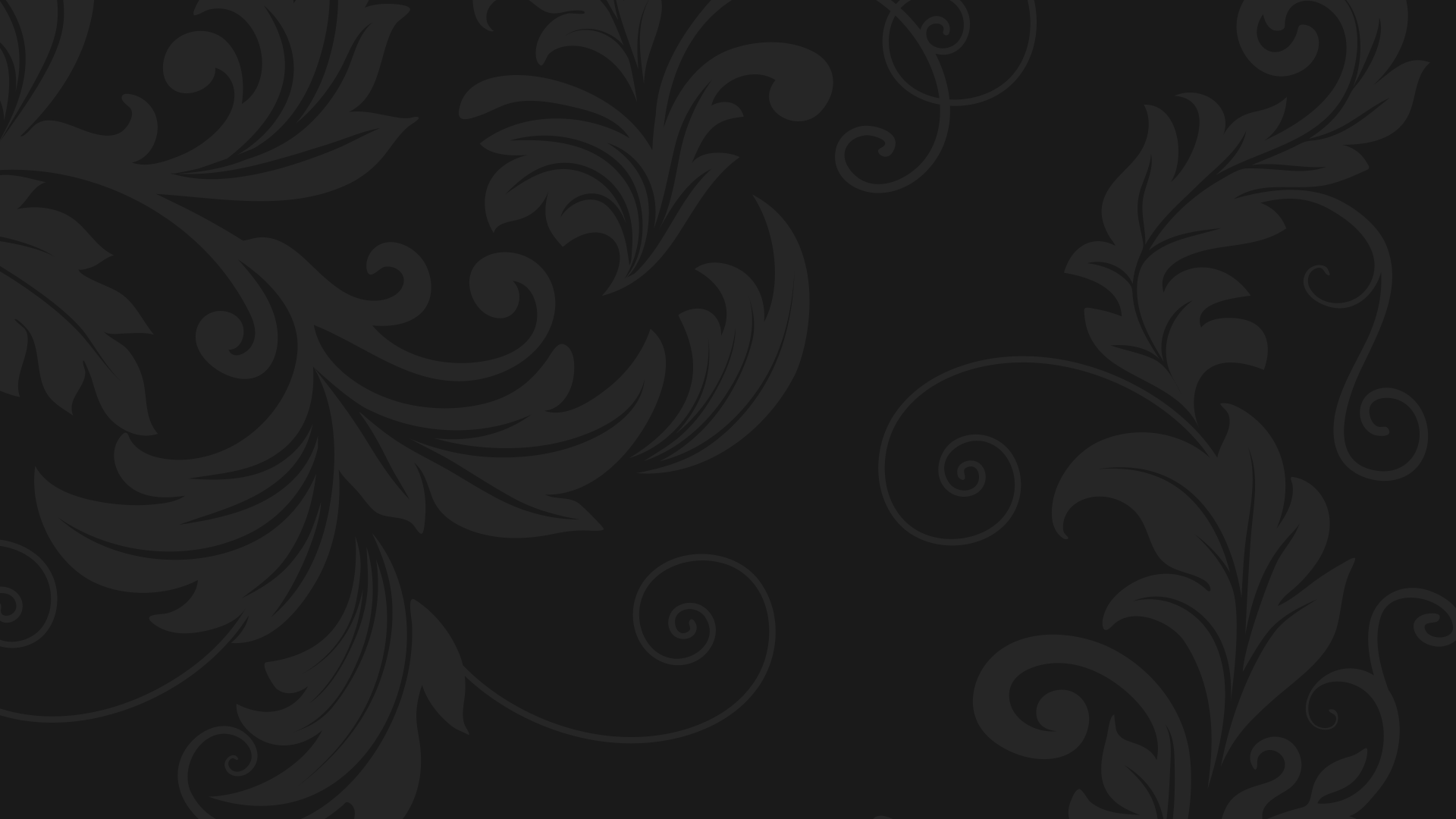 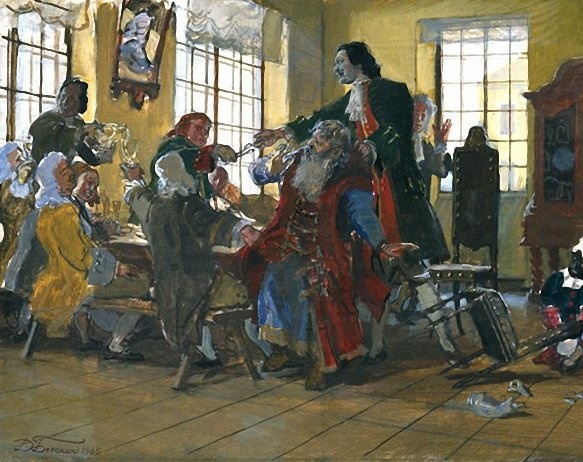 Налоговая реформа
Для пополнения казны были введены новые налоги: банный, рыбный, налог на бороды.
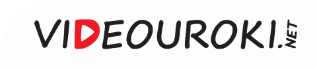 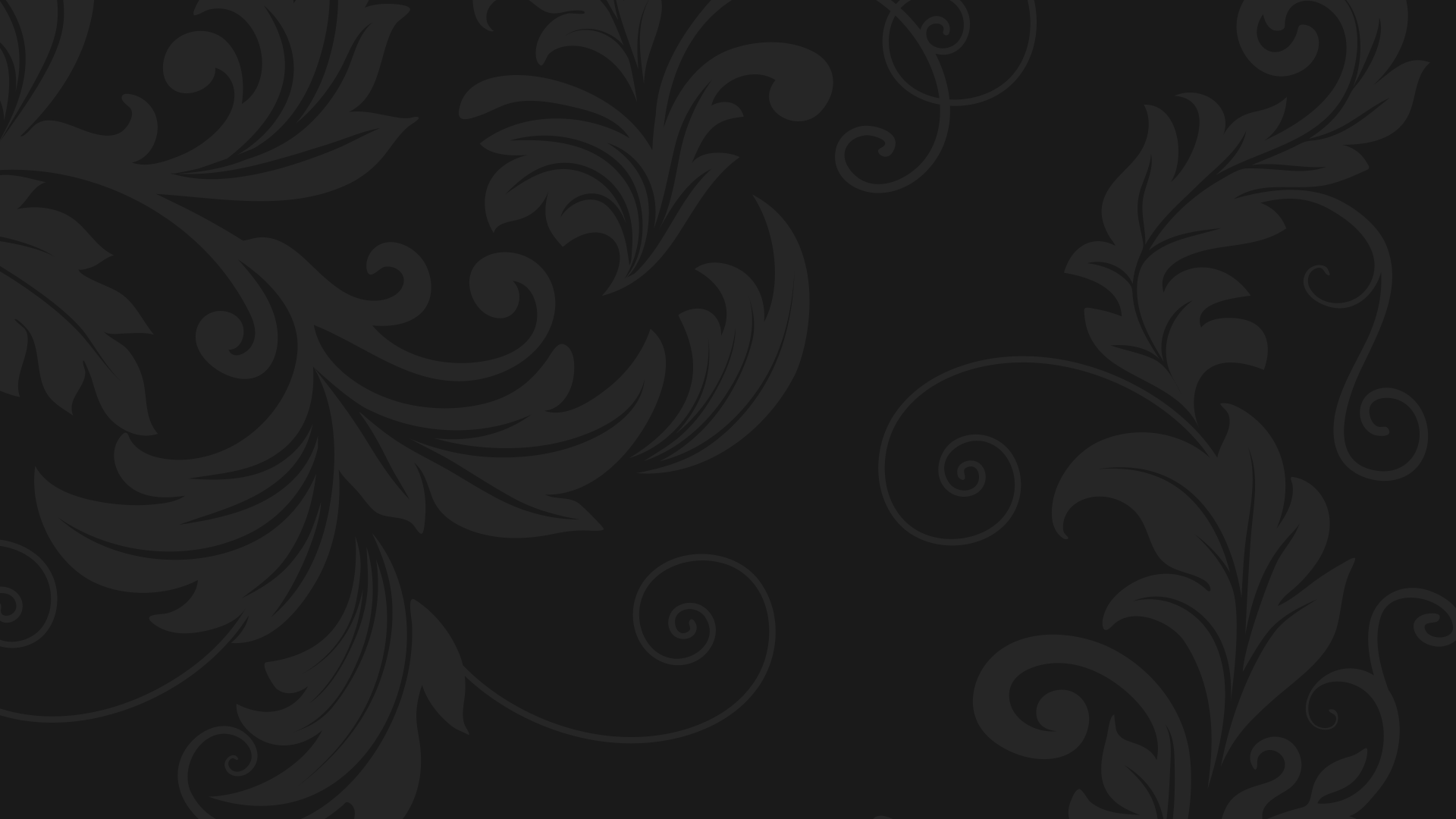 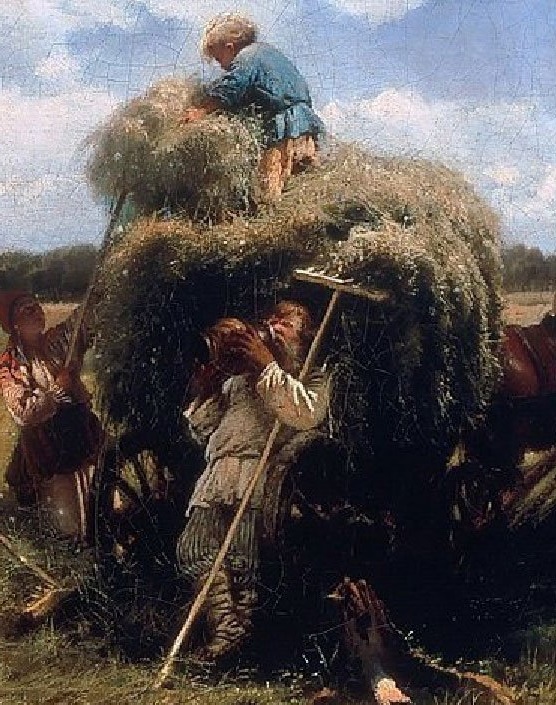 Способ развития сельского хозяйства 
в XVIII веке был экстенсивным. 

Расширялась запашка земель 
без применения новых технологий.
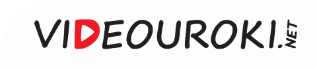 Только в 1721 году вышел указ, который предписывал крестьянам вместо серпов пользоваться косами.
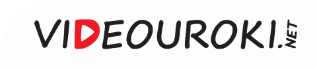 Социальная политика
Рост налогов и повинностей 
в пользу помещиков
При Петре I значительно усилился крепостной гнёт
Рост налогов и повинностей 
в пользу государства
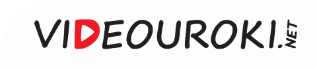 Социальная политика
Уходя на заработки, крестьянин должен был получить разрешение помещика
В 1724 году 
в России ввели паспортную систему
Перемещение людей внутри государства свелось к минимуму
Беспаспортных 
крестьян арестовывала полиция
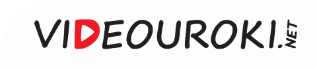 Социальная политика
За дворянами-помещиками 
земля закреплялась 
в наследственную собственность
В 1714 году Пётр I обнародовал 
Указ о единонаследии
Уравнивались понятия вотчины и поместья
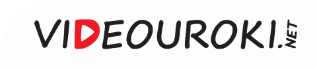 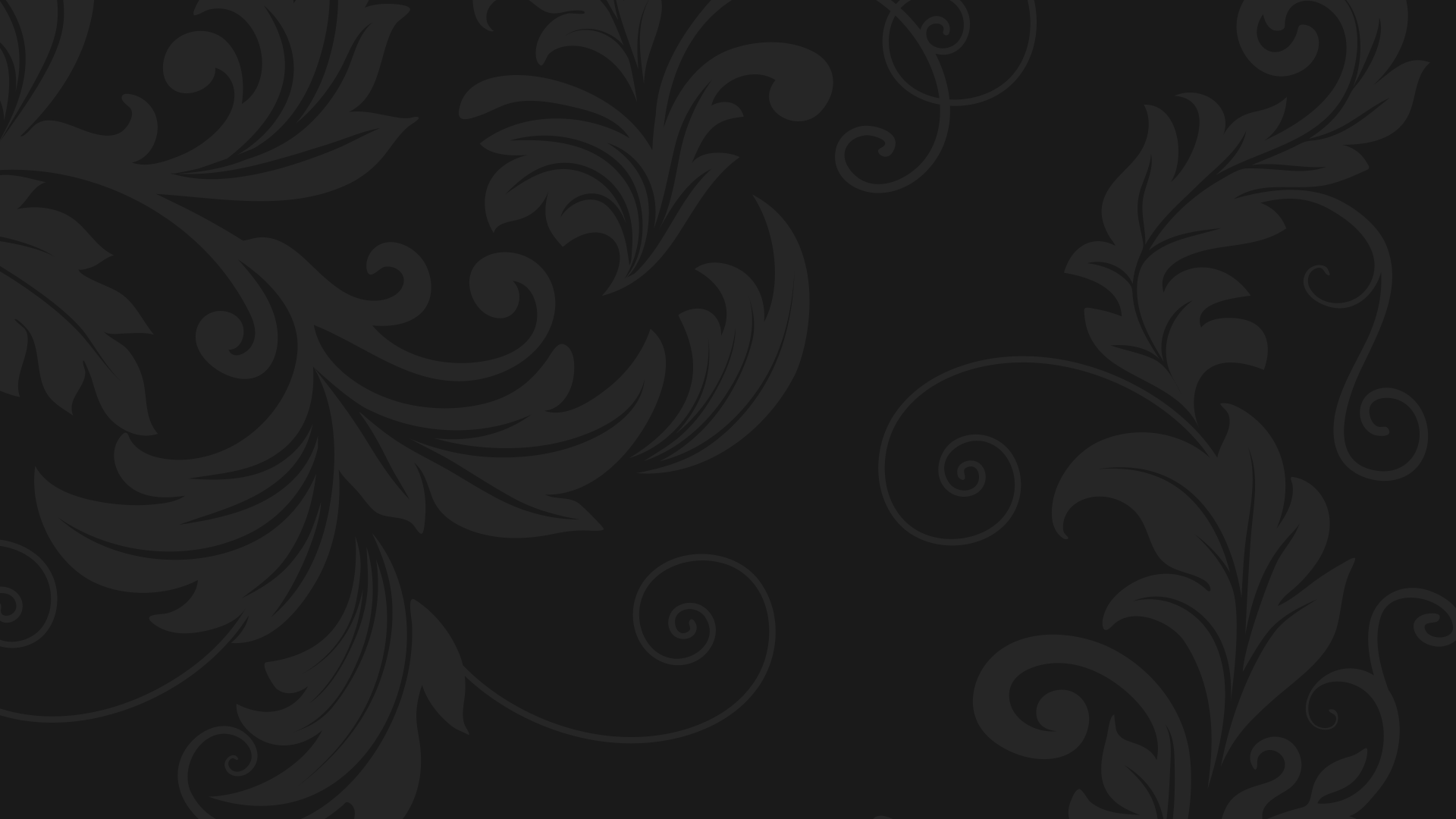 Указ о единонаследии
Поместье могло быть передано только одному наследнику – старшему сыну.
1
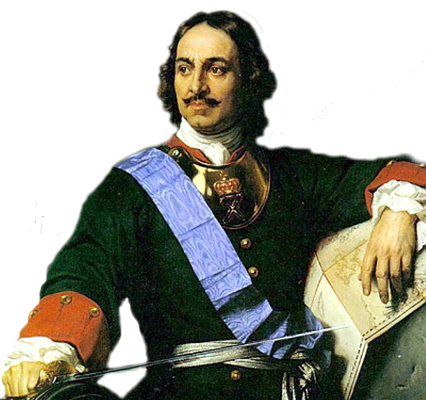 2
Запрещалось дробить поместья.
Не поощрялась продажа 
части земель.
3
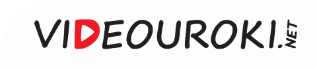 Итоги экономической политики Петра I
Положительные
Отрицательные
Произошёл скачок в развитии хозяйства
Крестьяне беднели из-за постоянного роста налогов
Господство крепостнической системы тормозило развитие предпринимательства
Увеличился объём выпуска промышленной продукции
Расширились торговые связи с европейскими странами
Государство сохраняло за собой ведущую роль в экономике
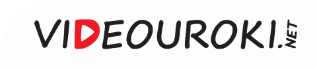 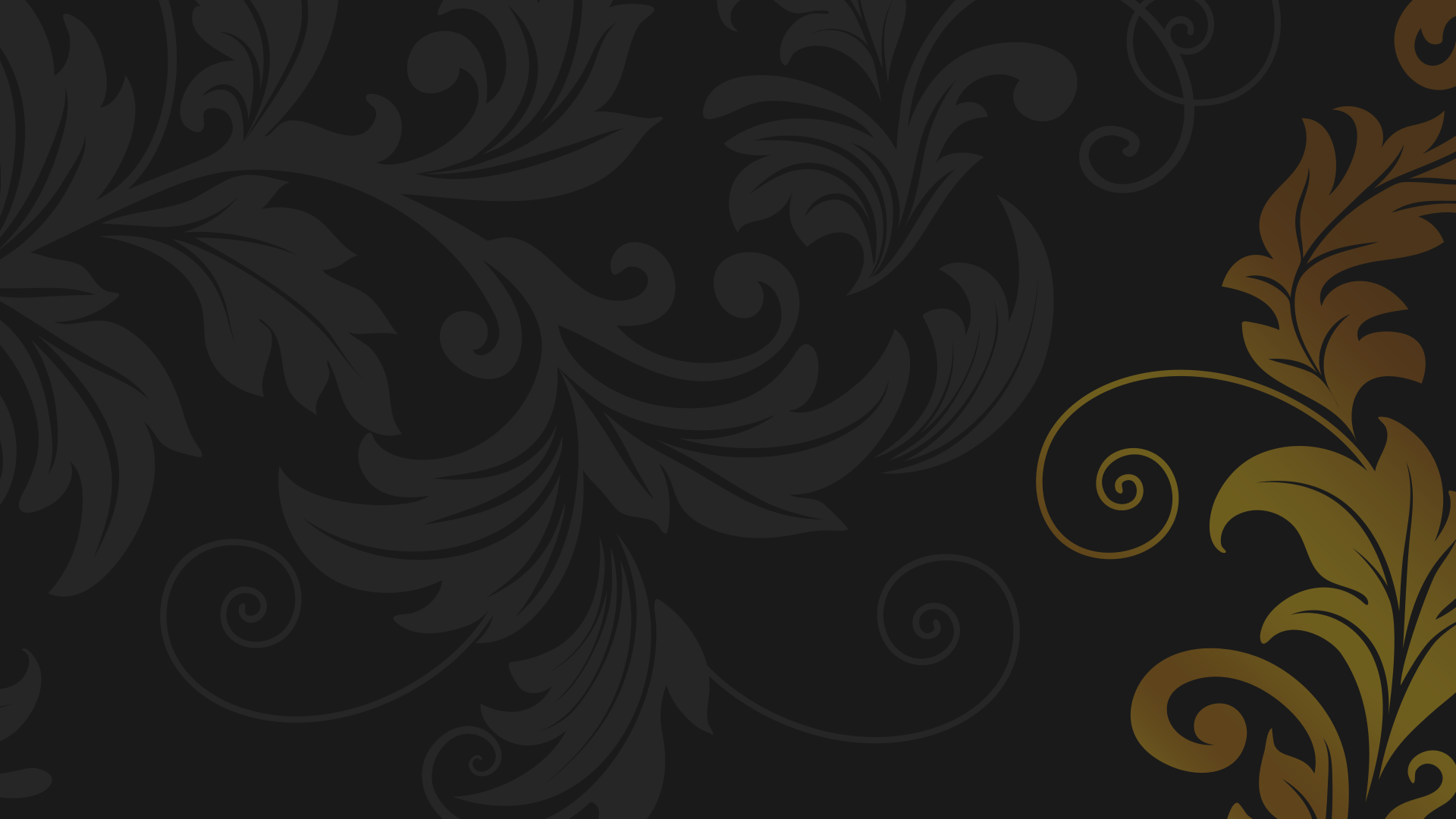 Экономическая политика 
Петра I
Экономическая политика Петра I выстраивалась исходя из решения внешнеполитических задач.
1
Особенности экономики – политика протекционизма и меркантилизма.
2
Успехи в сфере экономики были достигнуты путём грандиозного напряжения сил русского народа.
3
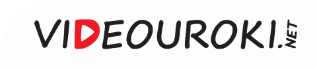